Gear Mechanisms
Multi-Angle Photos to help you build.
Please open your packet to page 1
Monday Definitions…
Mechanism – A system of parts working together.
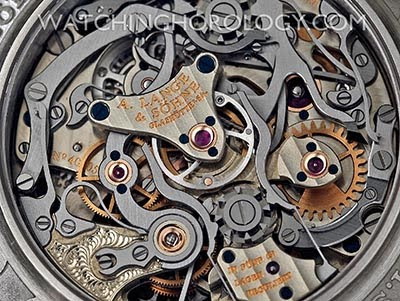 Monday Definitions…
Gear – A rotating machine part with teeth
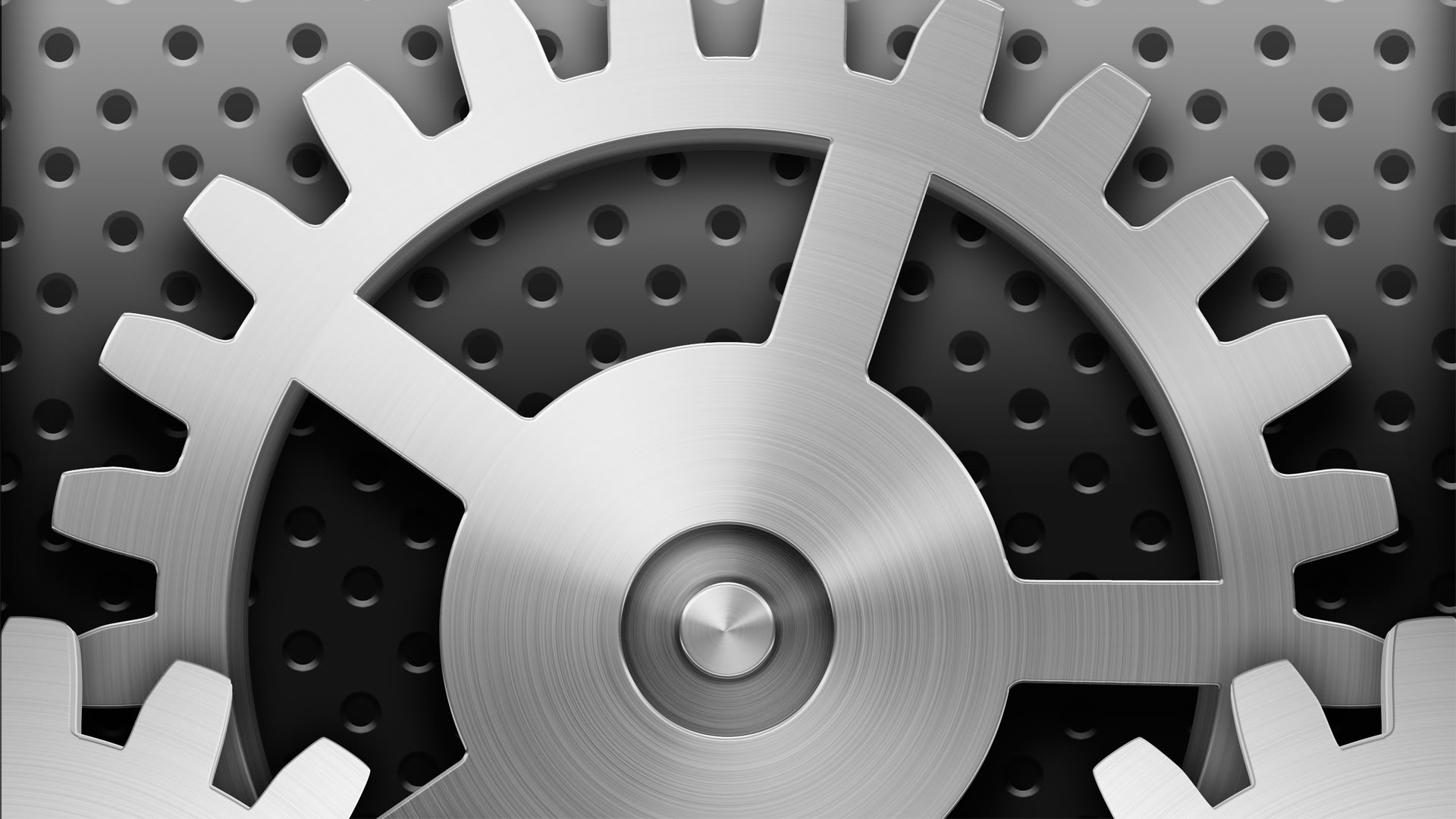 Monday Definitions…
Gear Train – 2 or more gears connected together to do work.
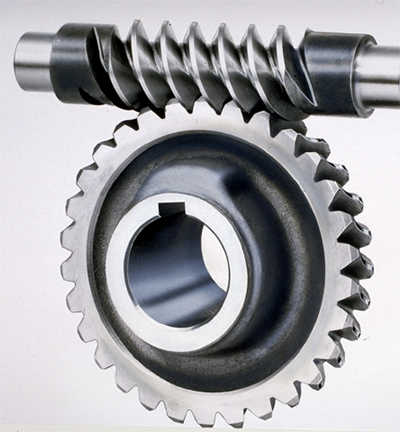 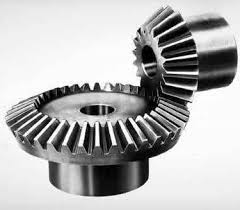 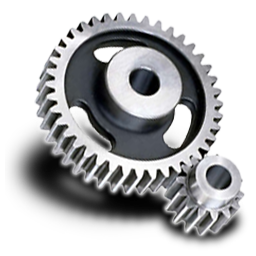 Monday Definitions…
Torque – Force applied to turn an object
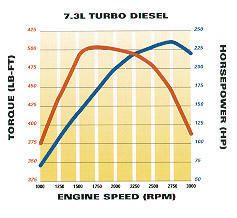 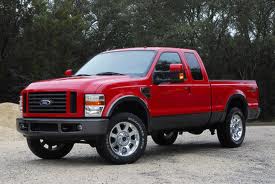 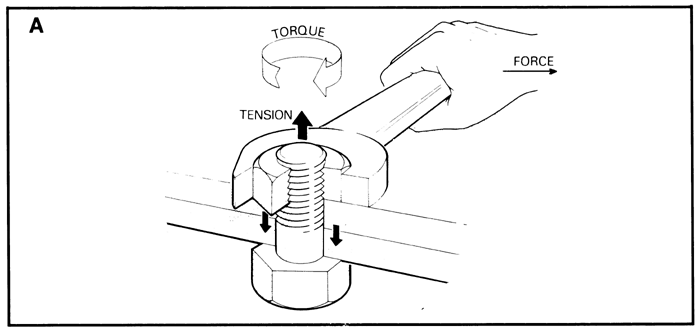 Before you start…
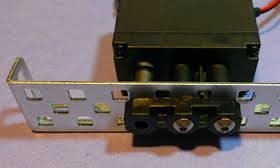 Three tips to a successful building experience.
Never force any parts together, or over-tighten them. Gentleness is the key!
Make sure you have the right screwdriver. Shiny screws need the screwdriver with the shiny end.
Always use plastic ‘bearings’ when using a metal rod or “axle”. This allows it to move more freely.
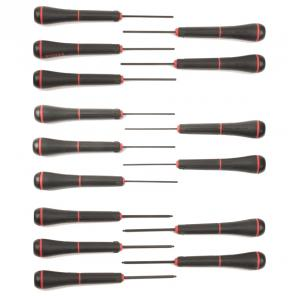 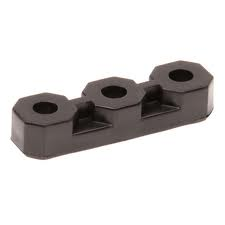 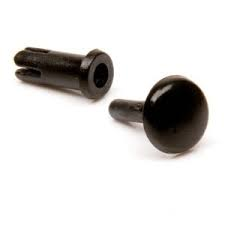 Gear Base
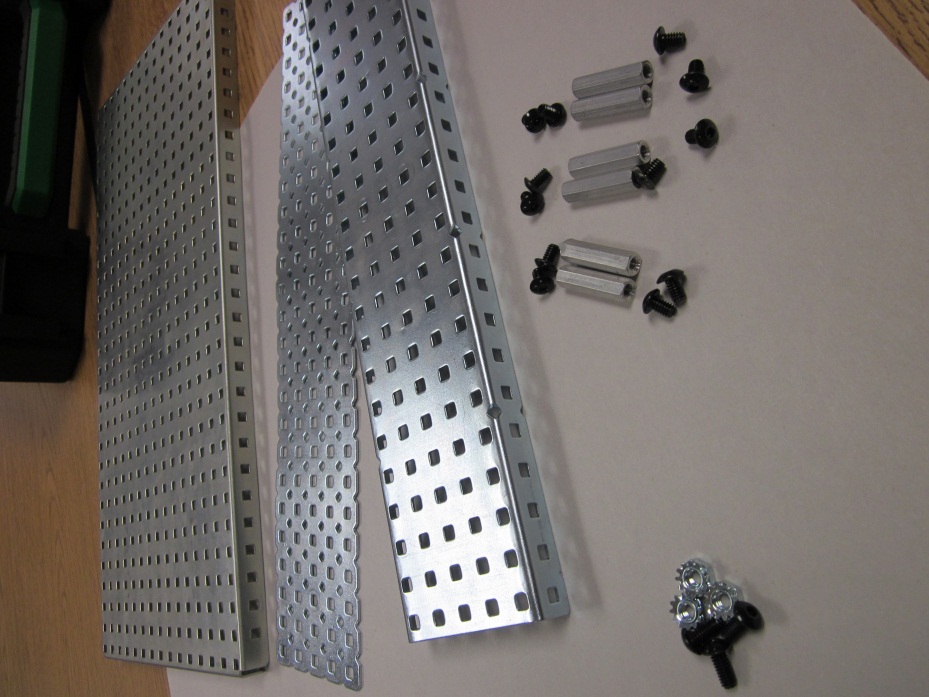 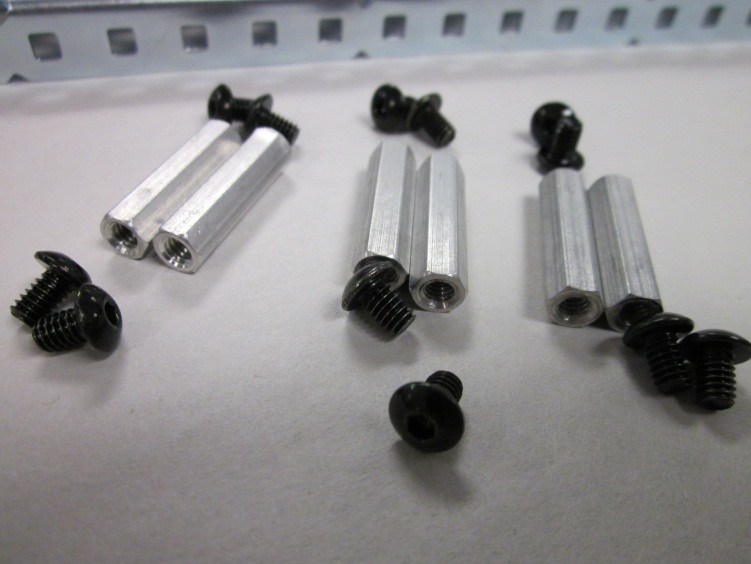 Parts needed
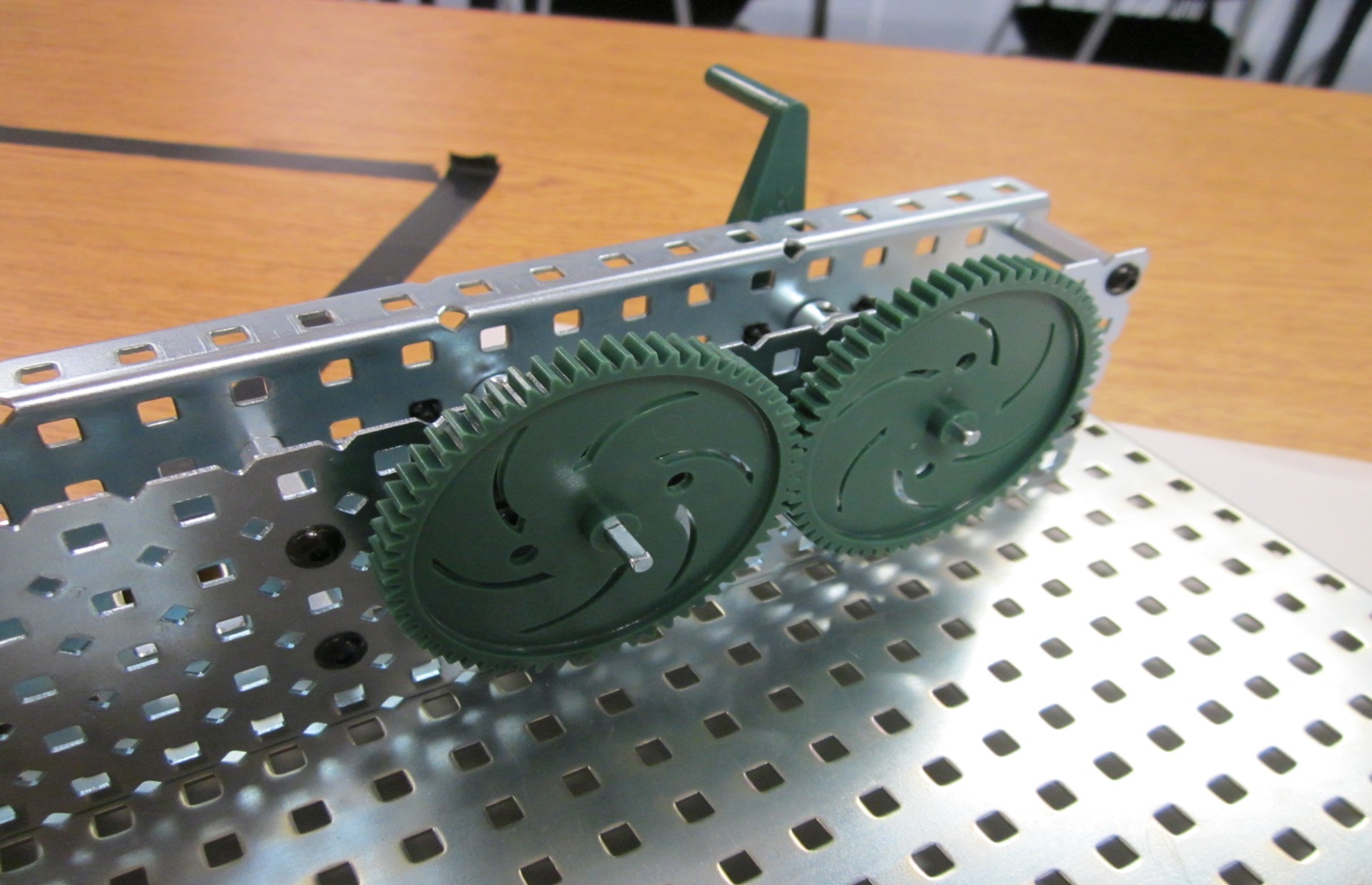 Simple Gear Train
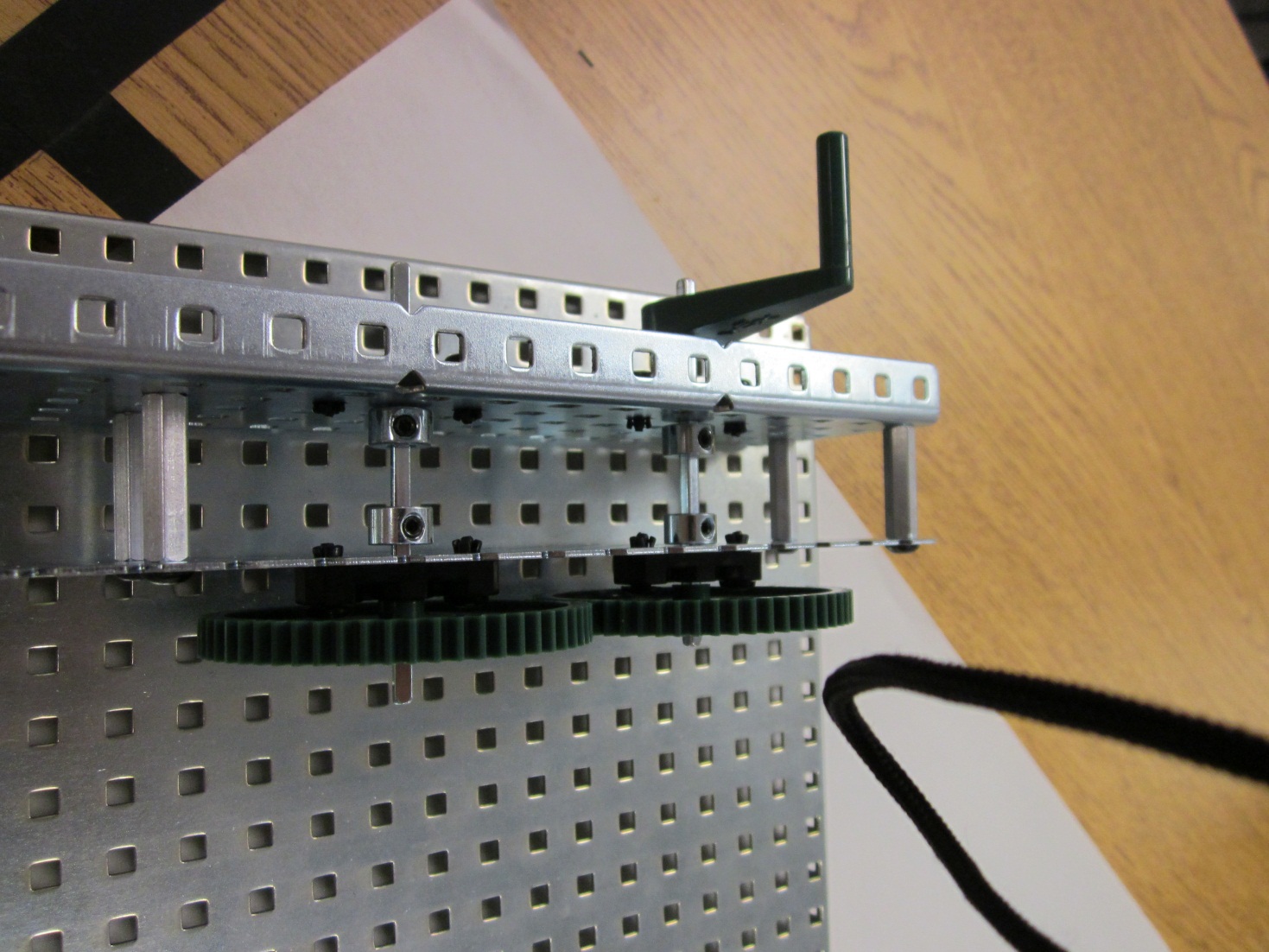 FRONT
TOP
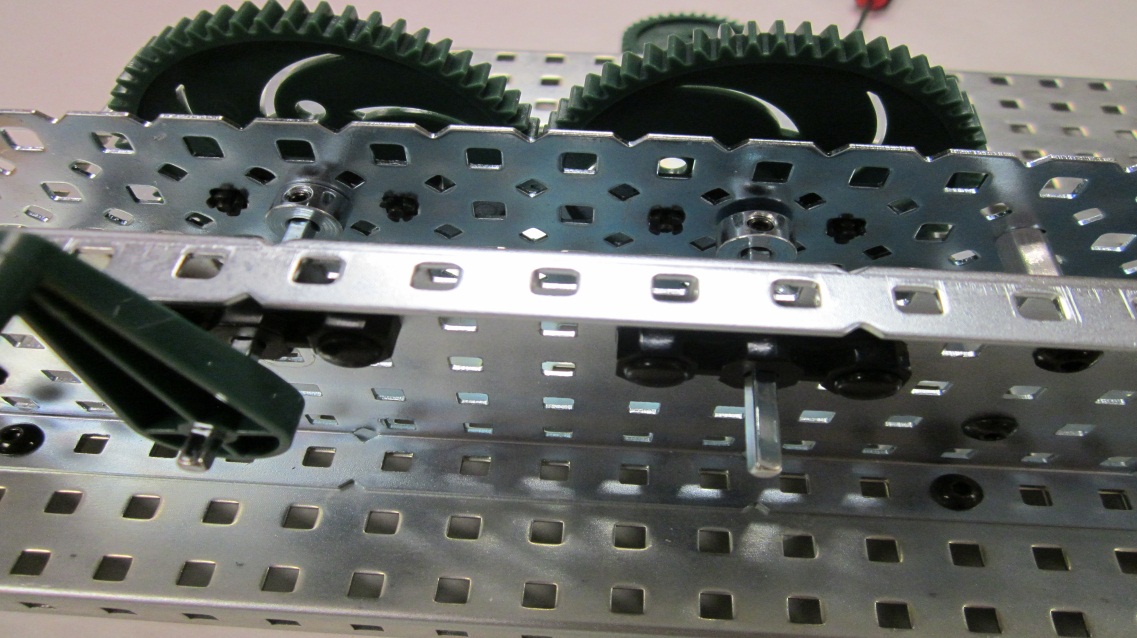 BACK
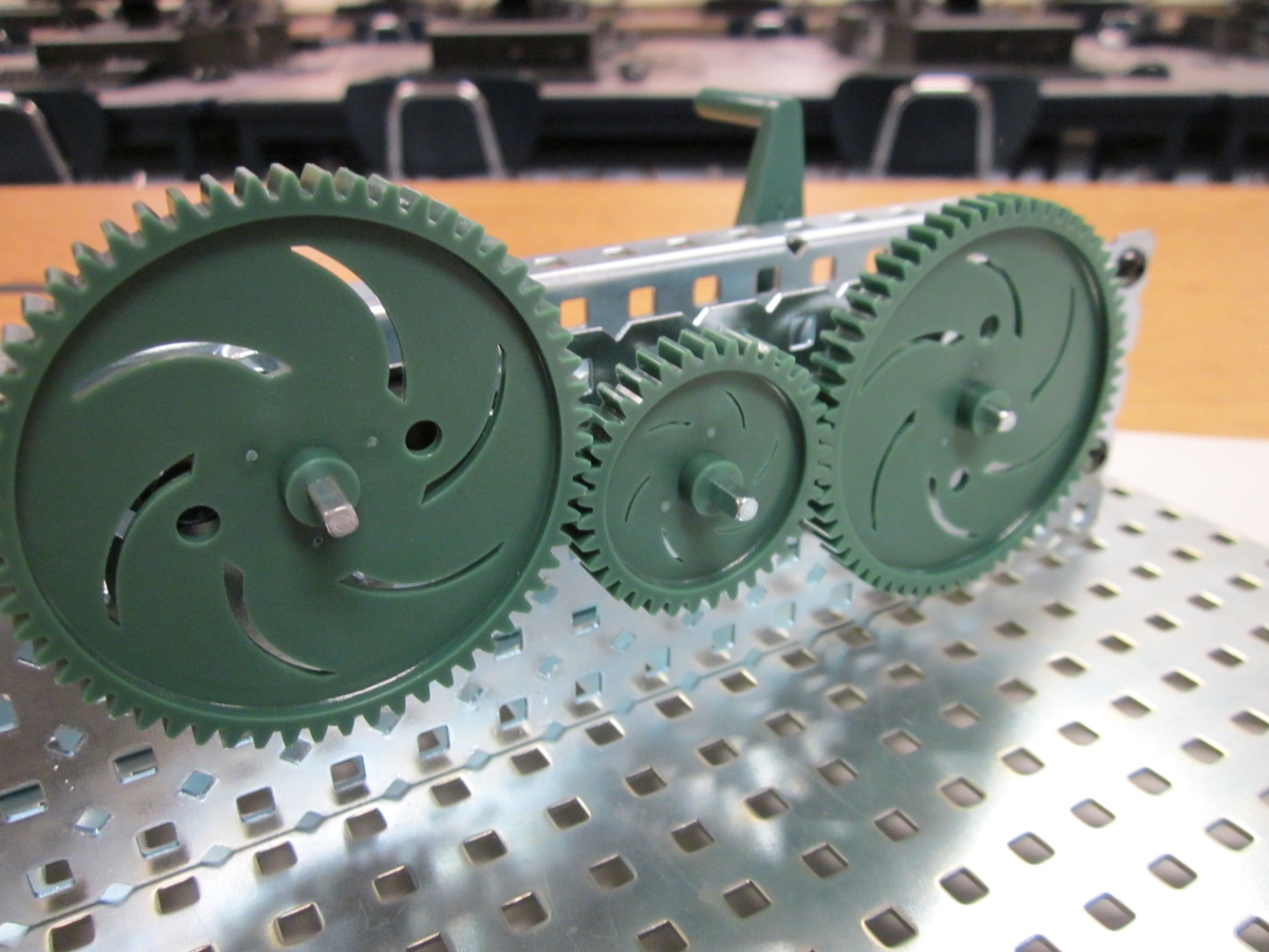 Gear Train with Idler
FRONT
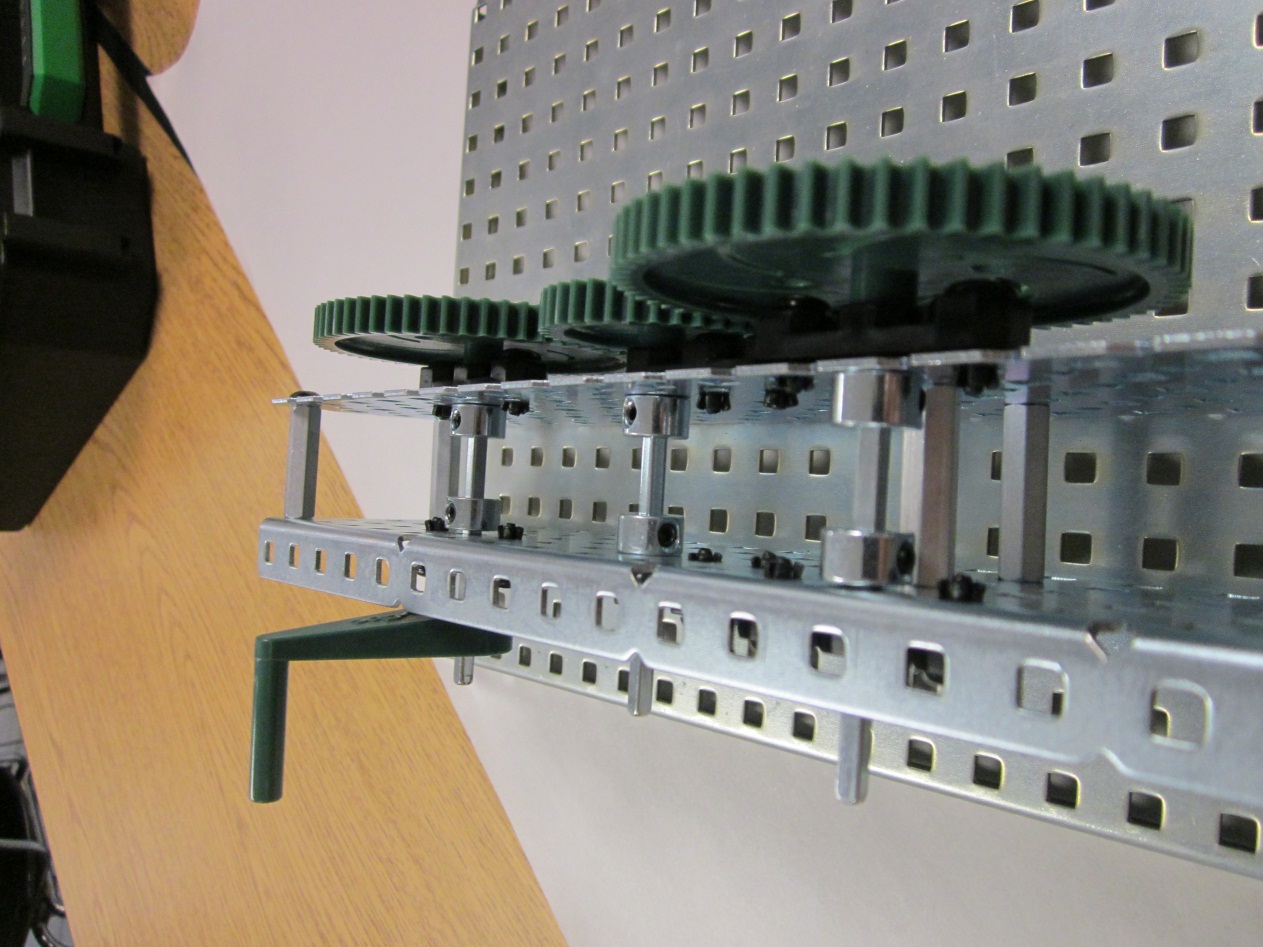 TOP
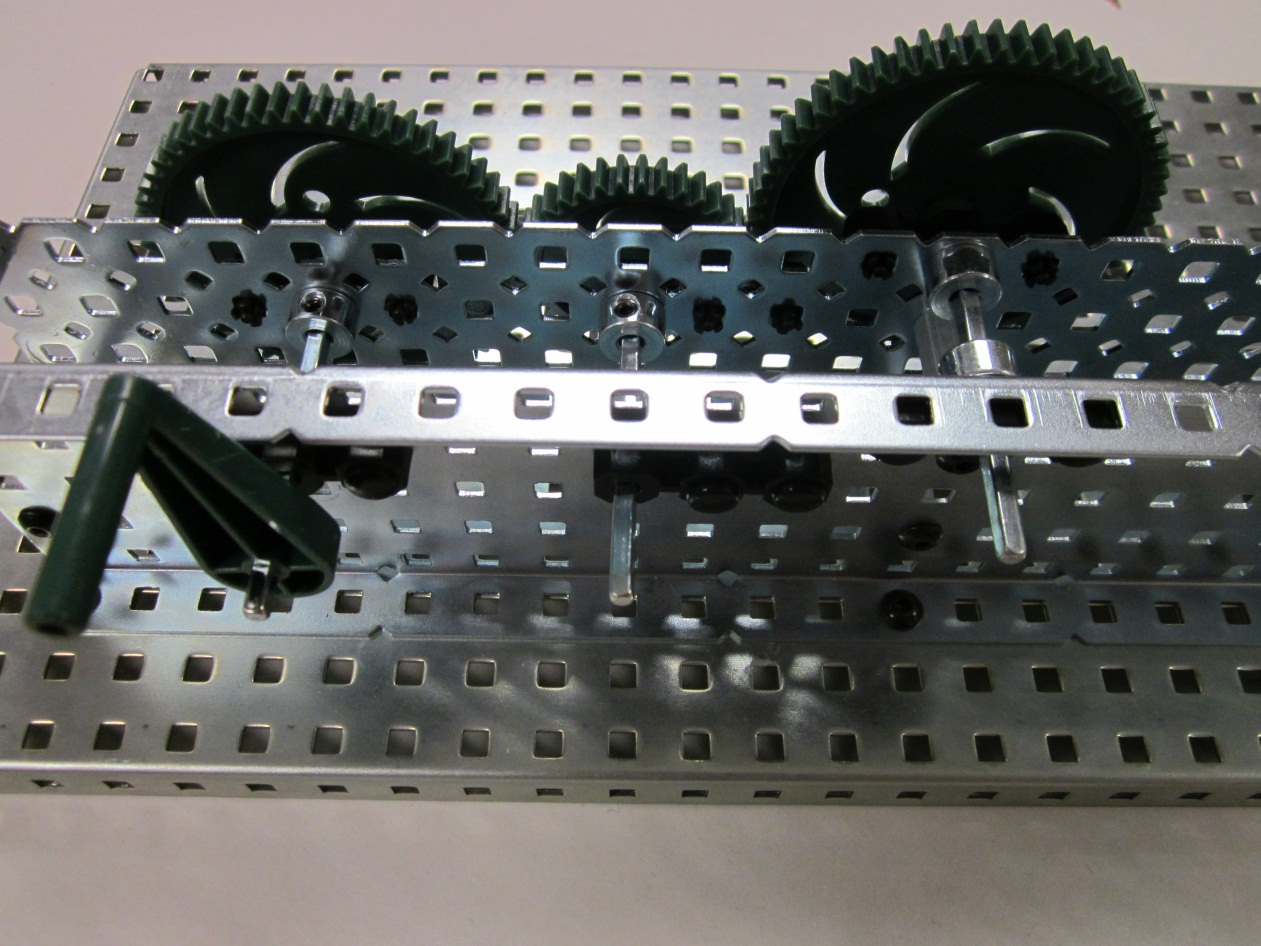 BACK
Bevel Gear
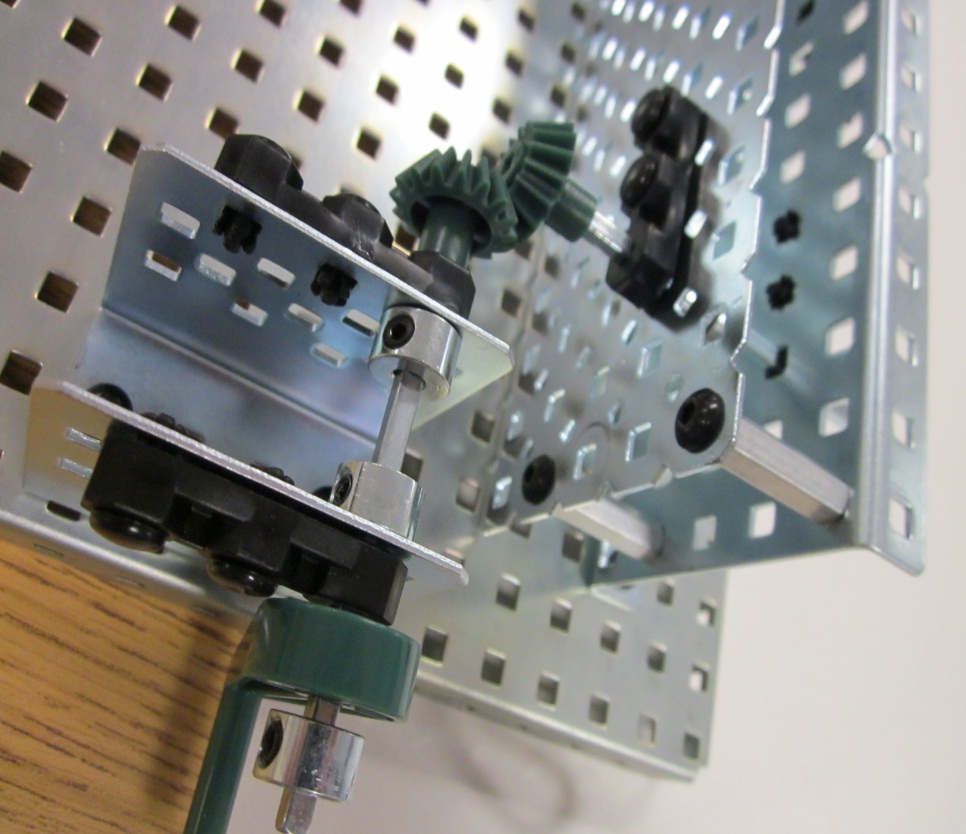 FRONT
SIDE
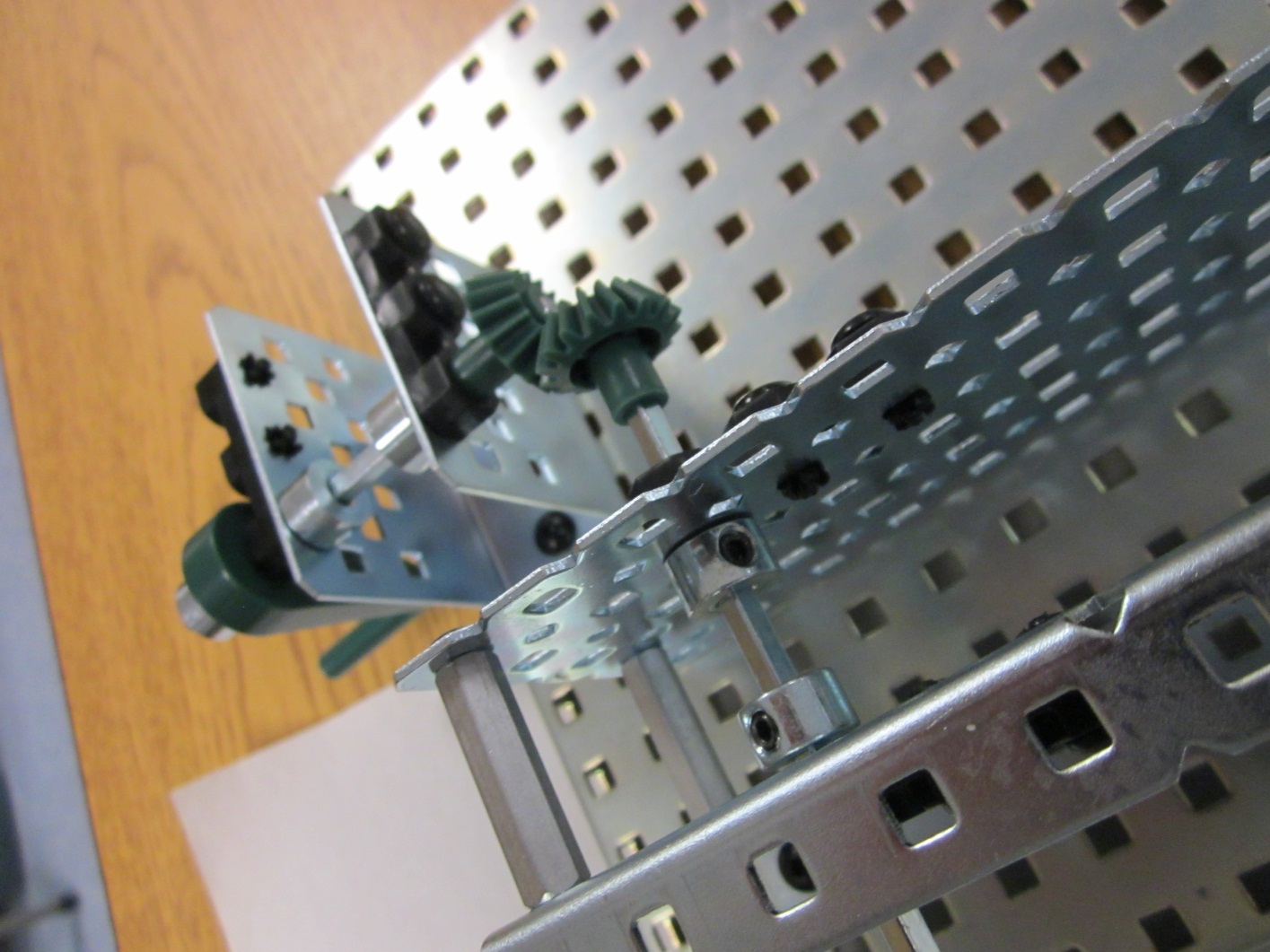 BACK
Worm and Wheel
FRONT
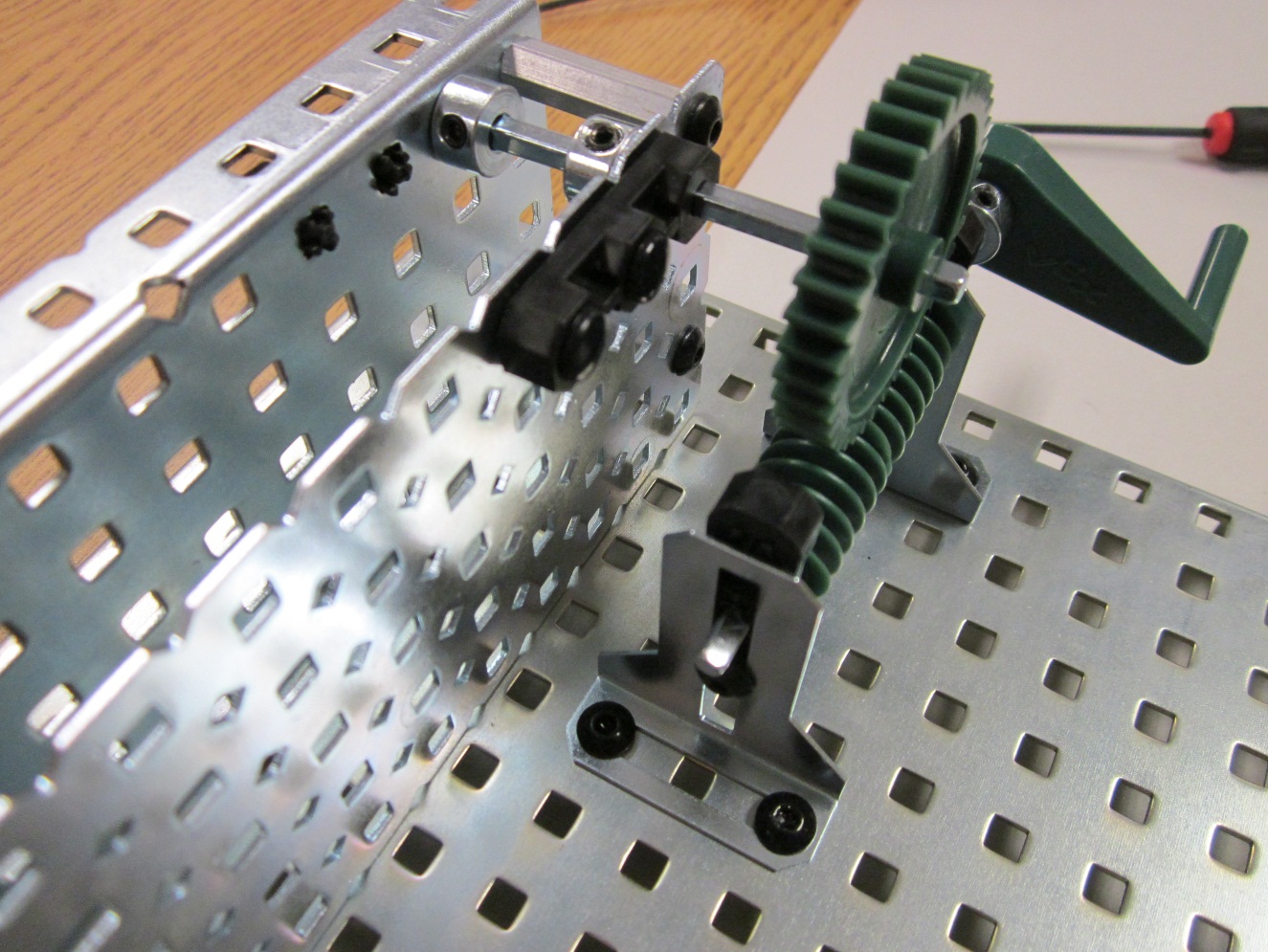 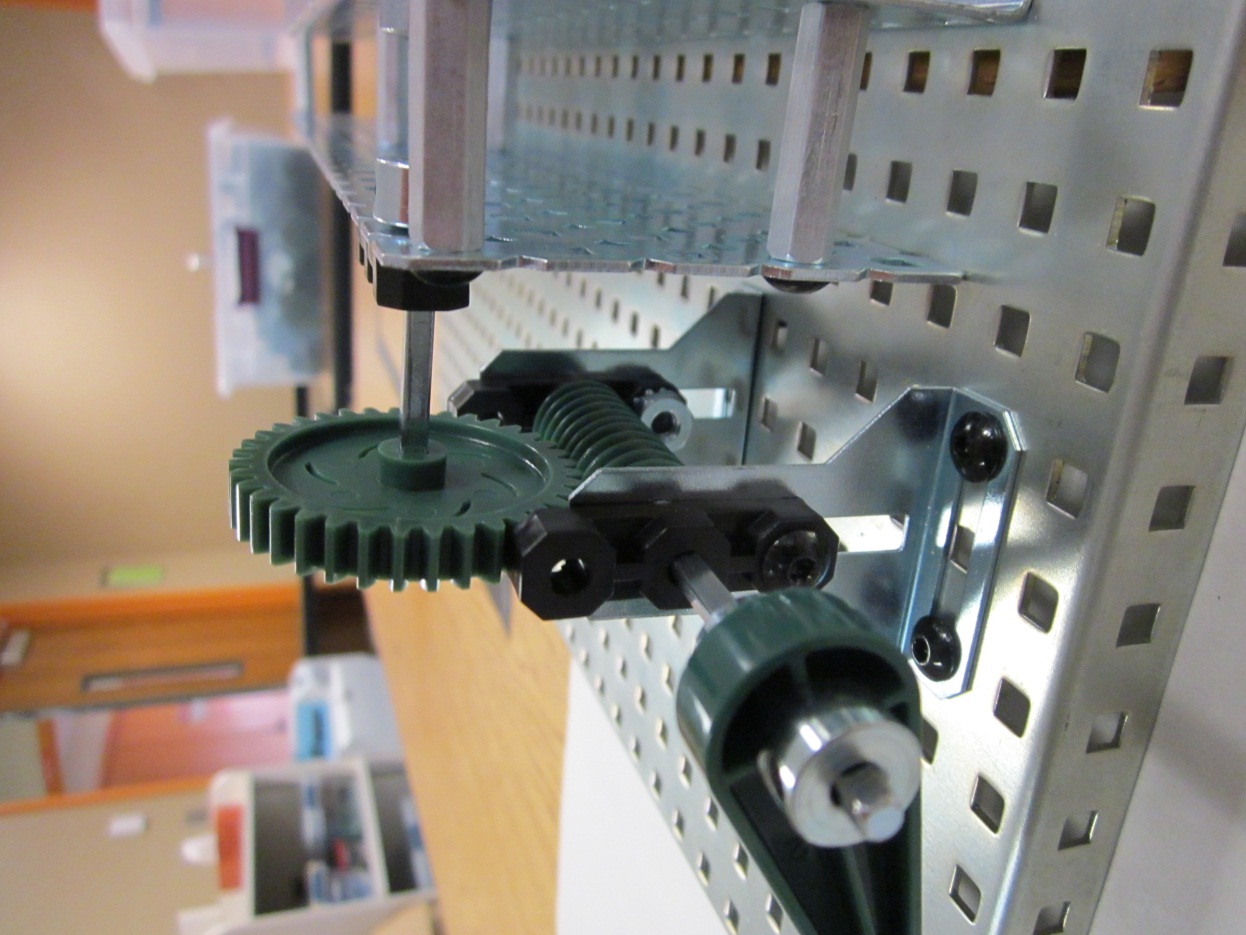 SIDE
TOP
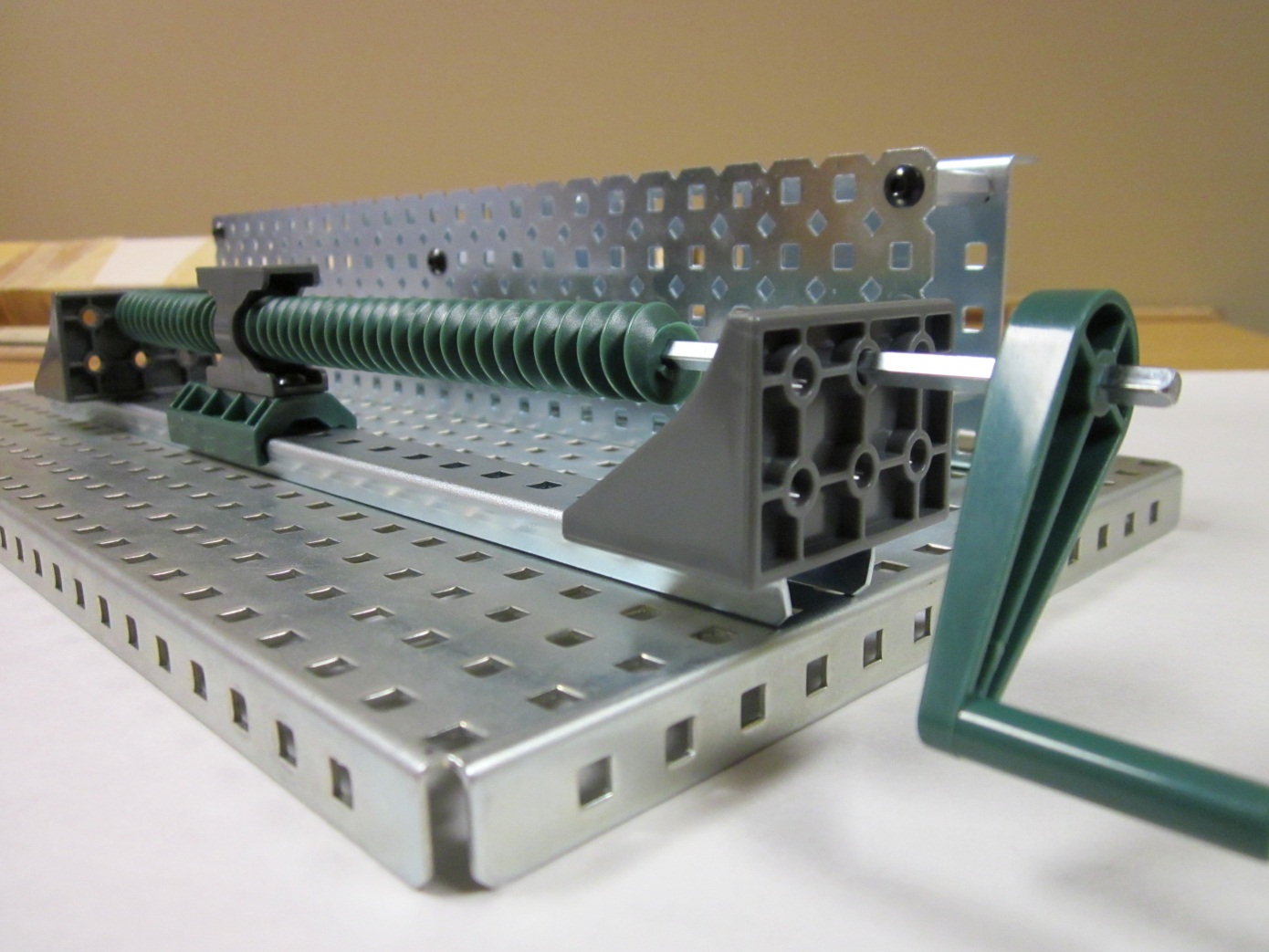 Leadscrew
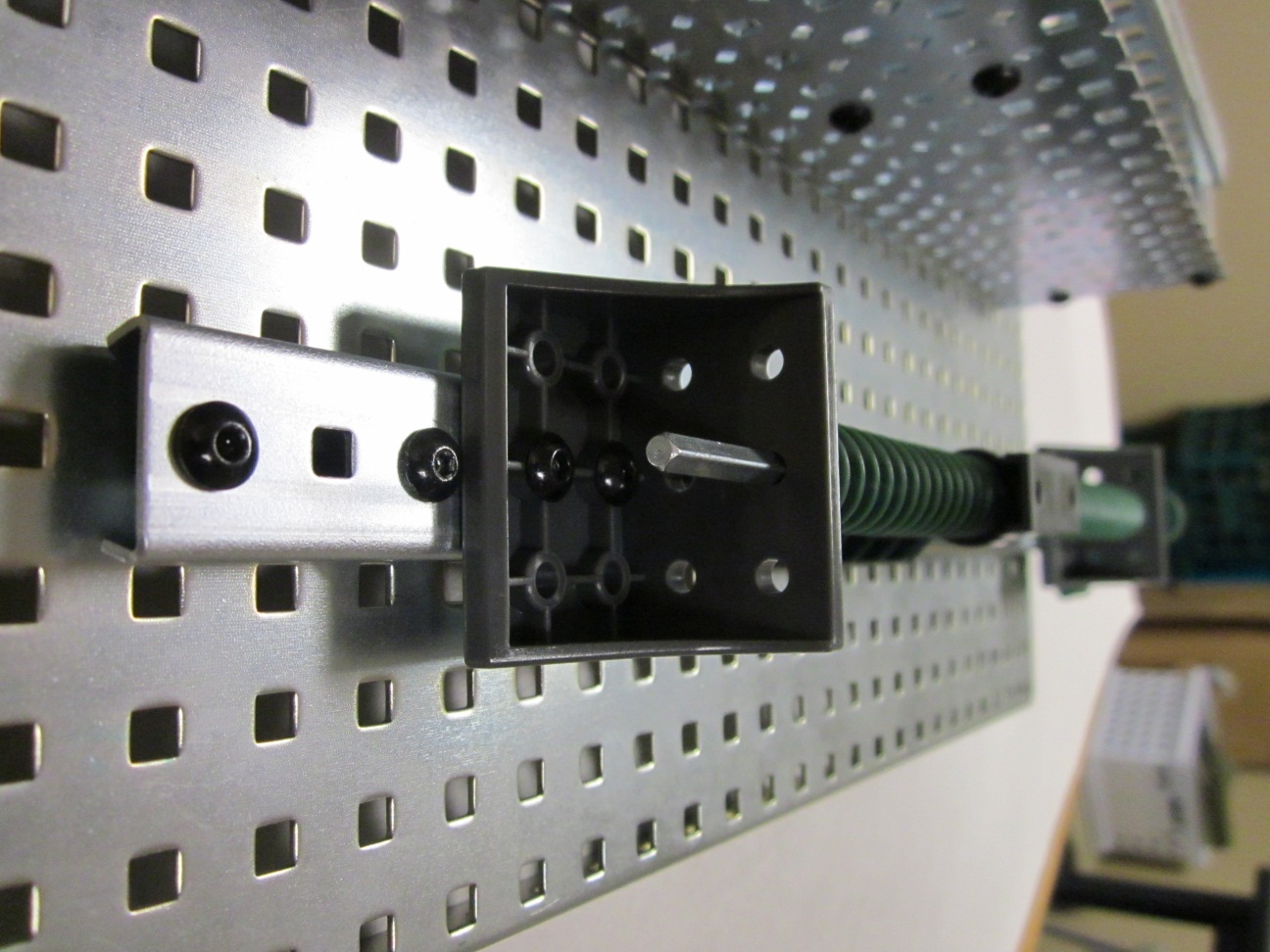 FRONT
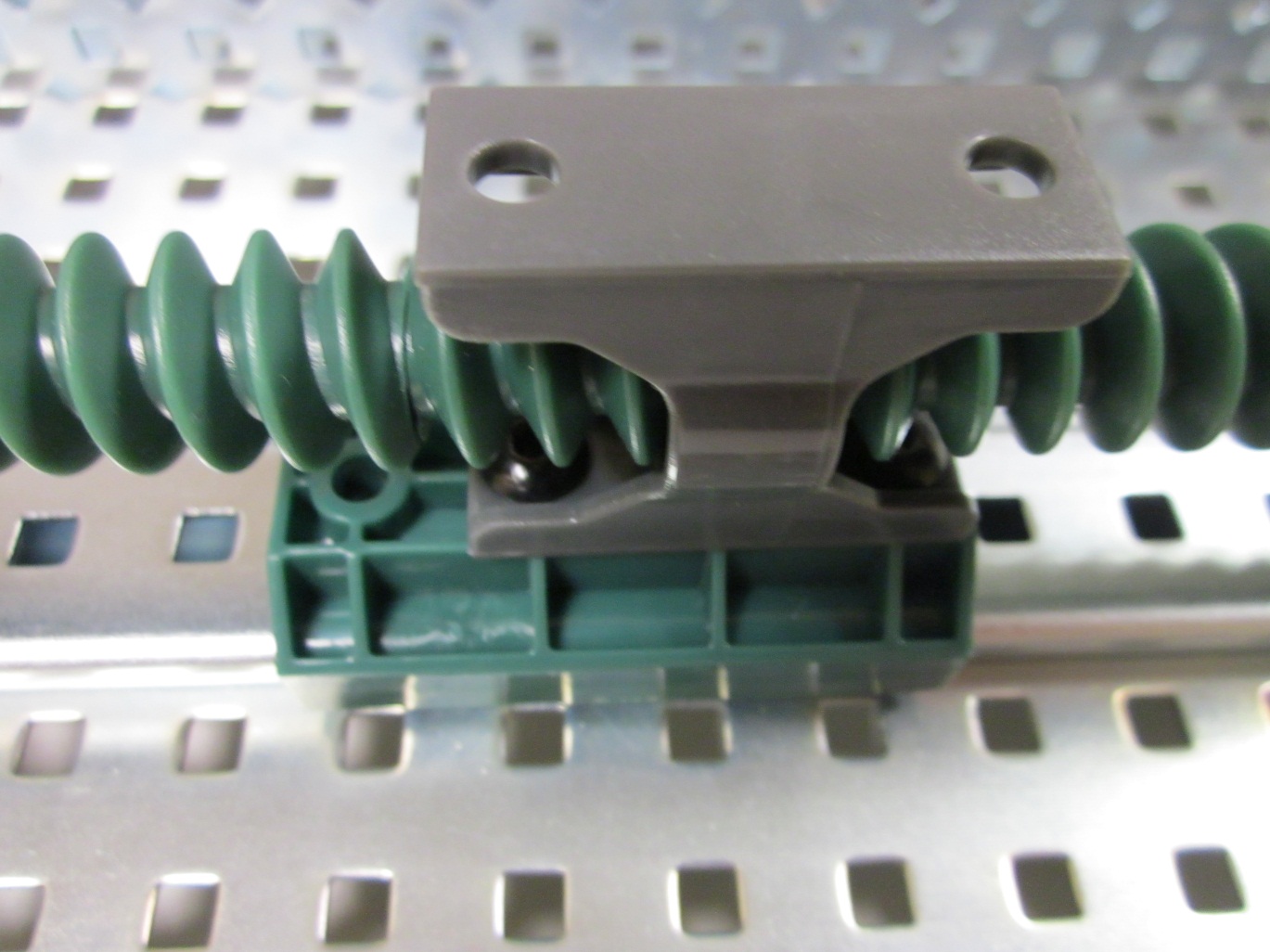 MIDDLE ASSEMBLY
END
Rack and PinionPart1
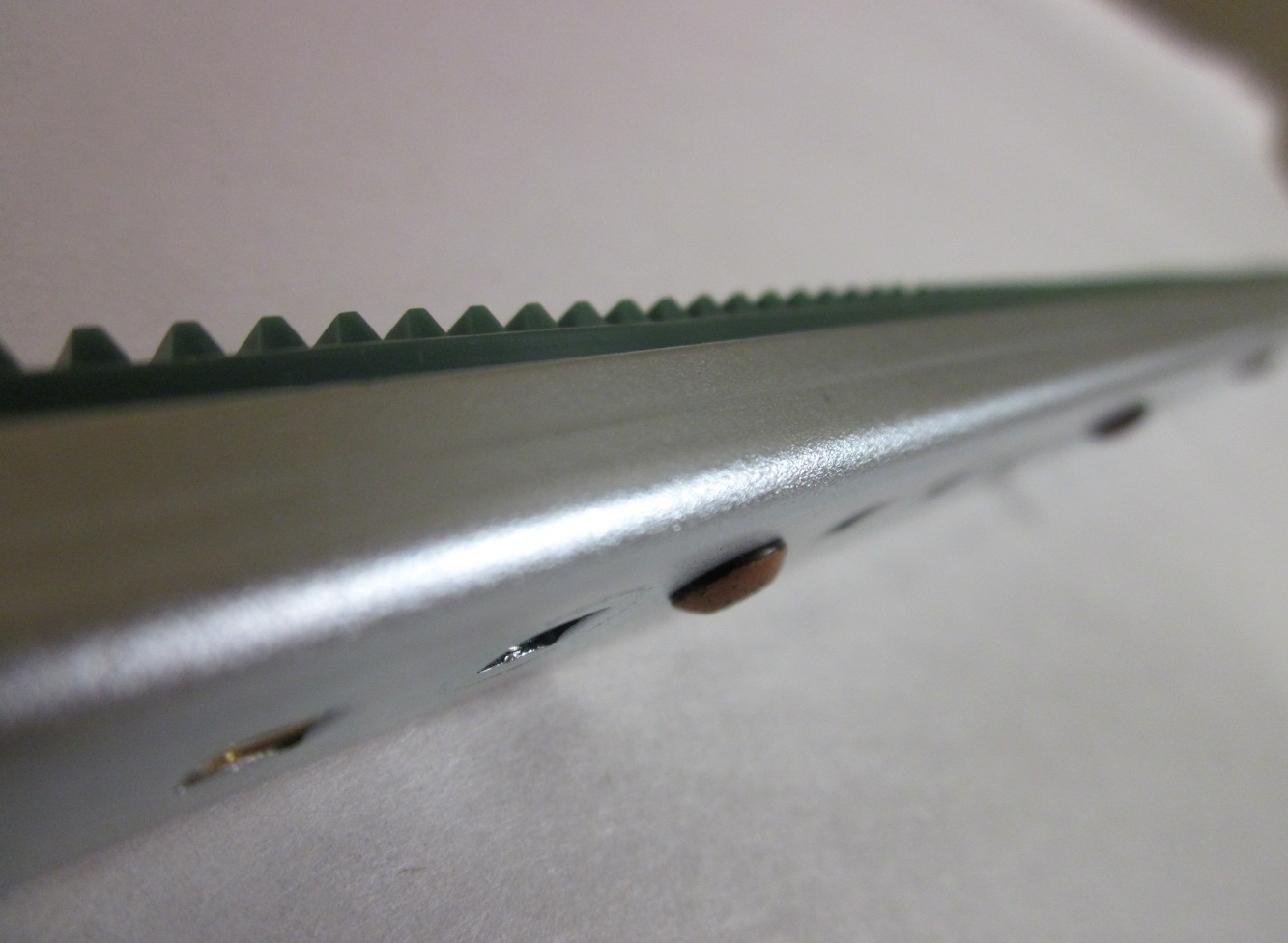 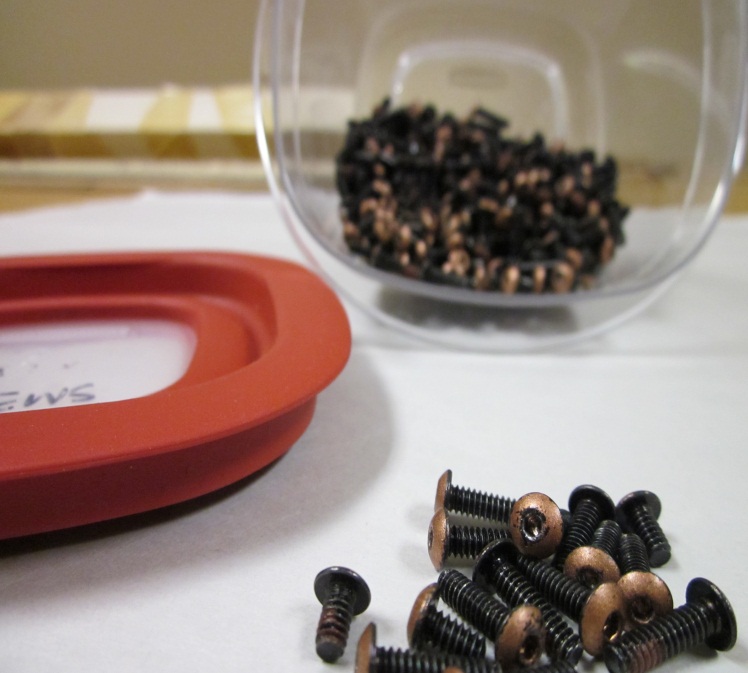 RACK WITH MOTOR SCREWS
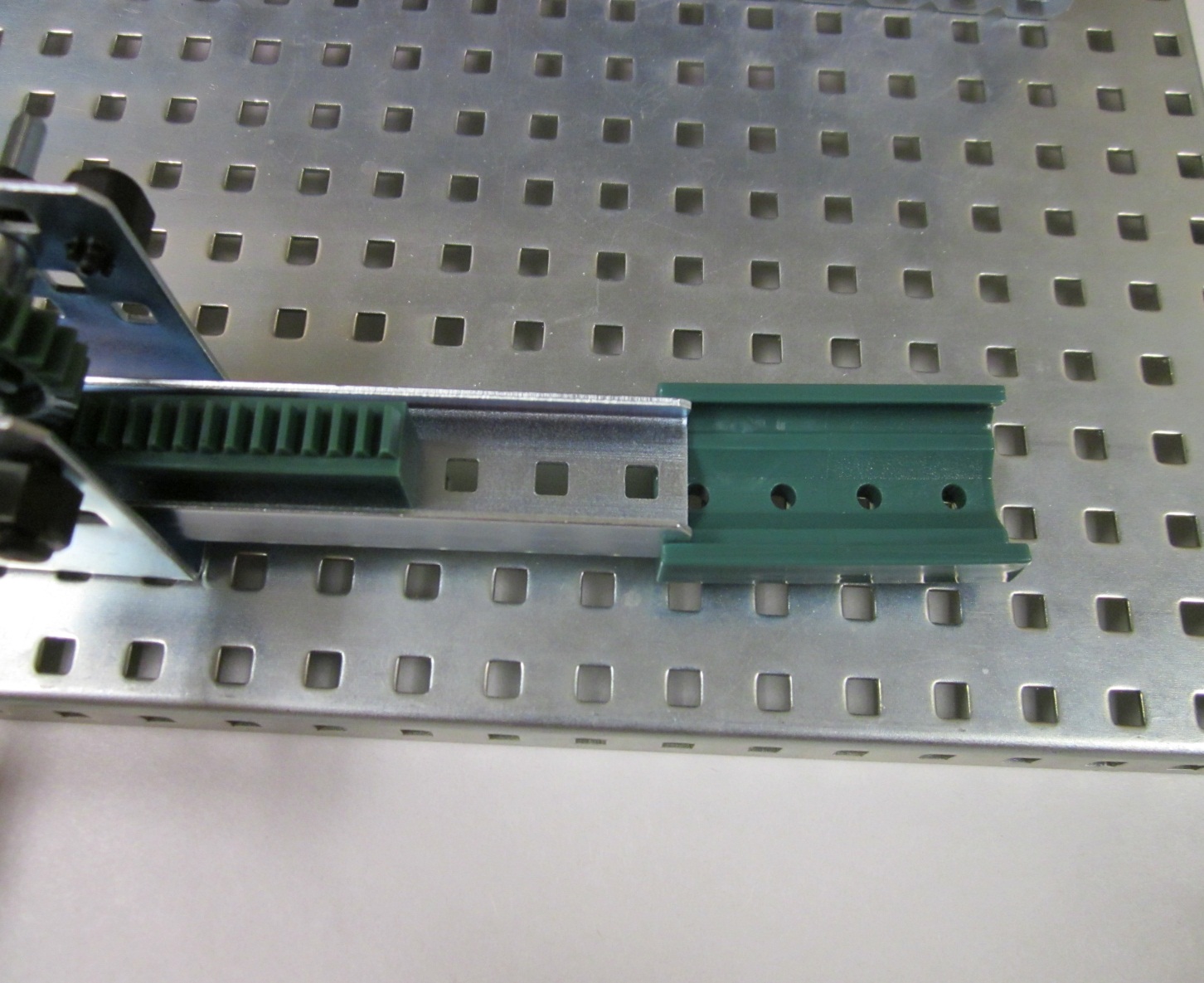 MOTOR SCREWS
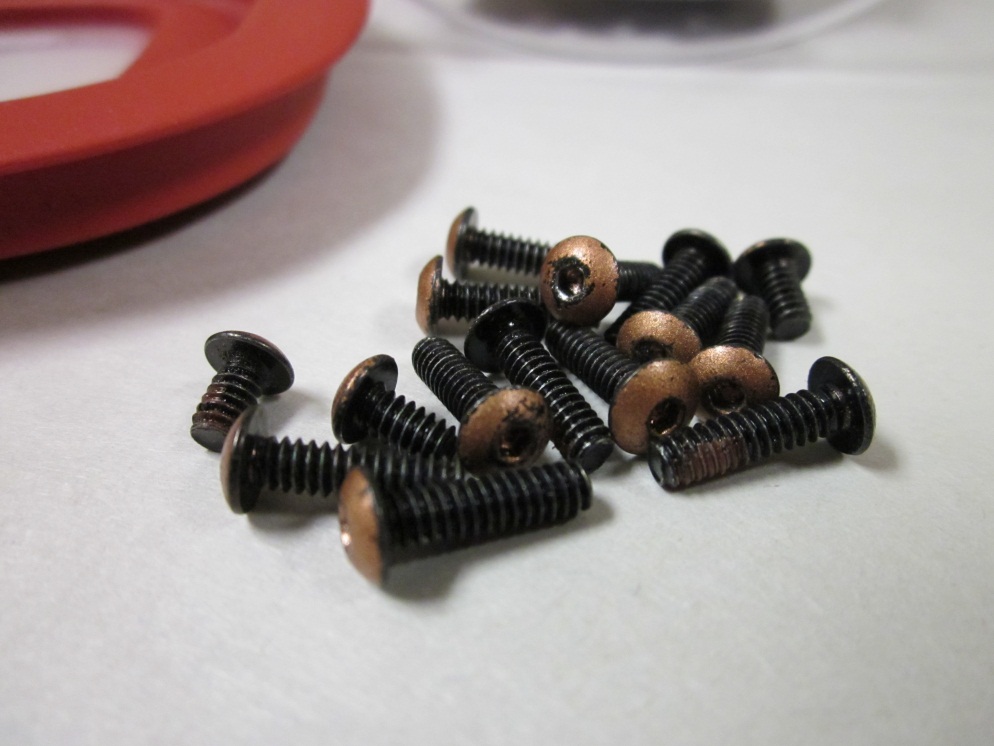 SLIDER ASSEMBLY
Rack and PinionPart2
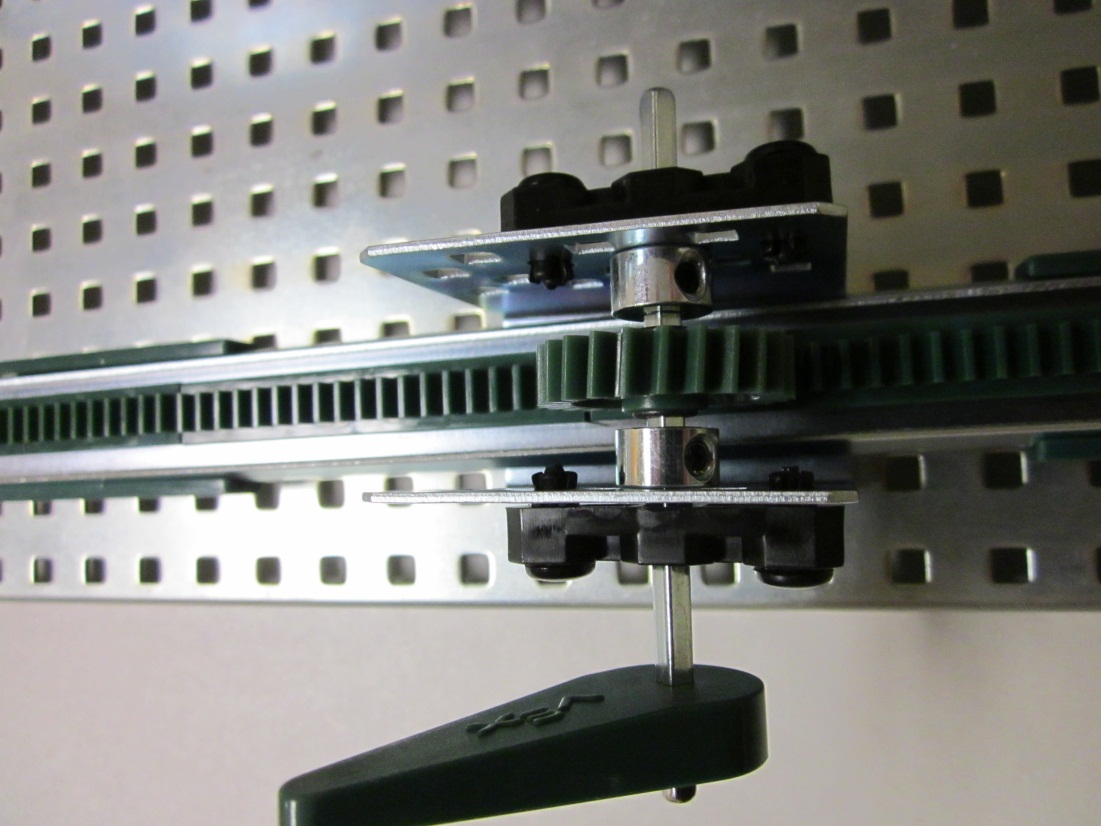 SIDE
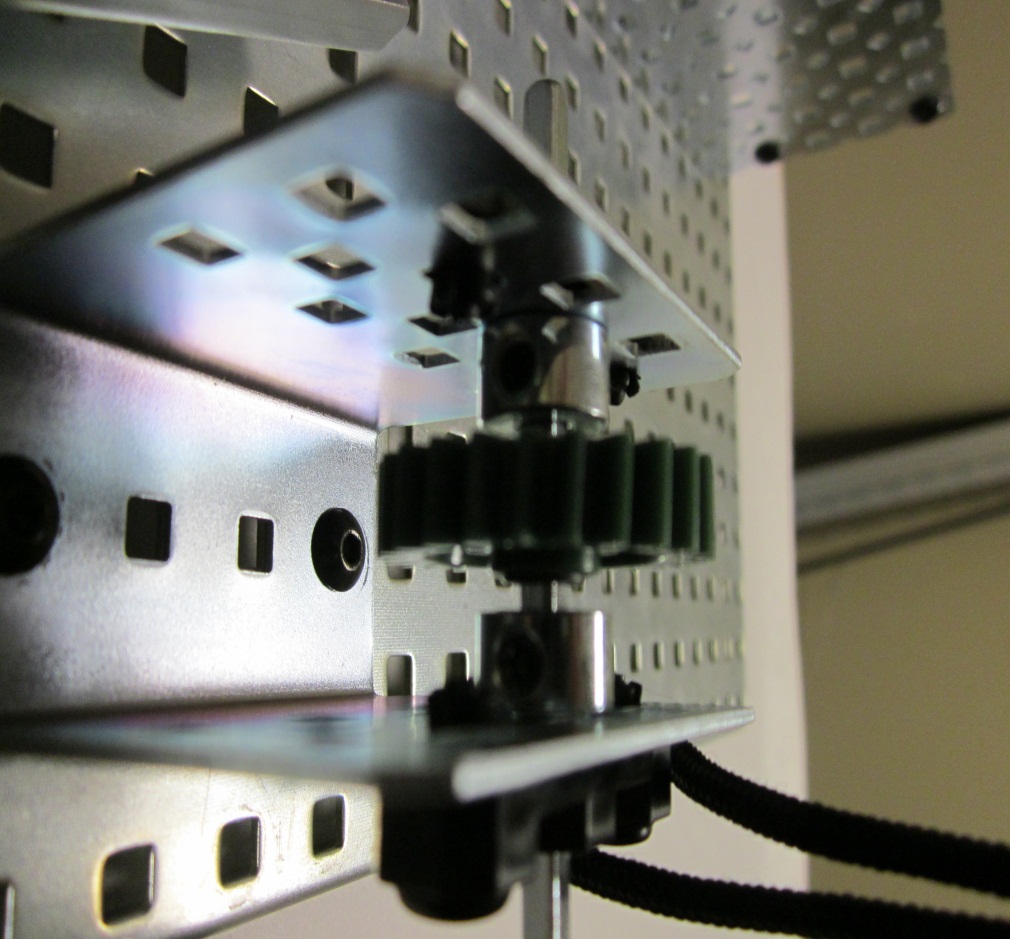 TOP
PINION GEAR
Universal Joint
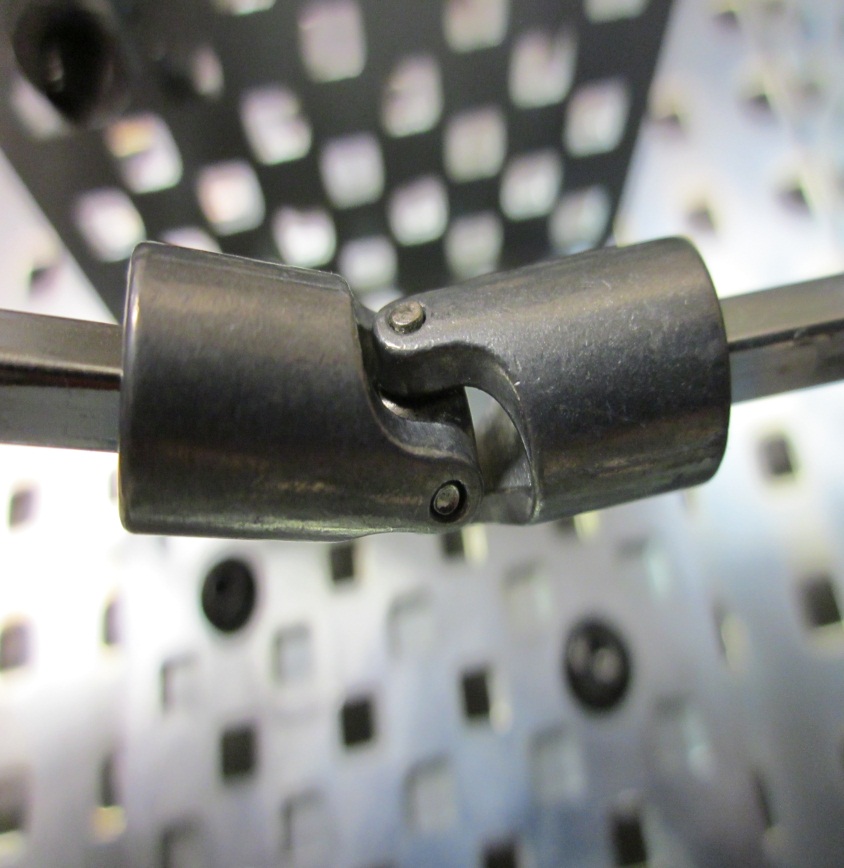 FRONT
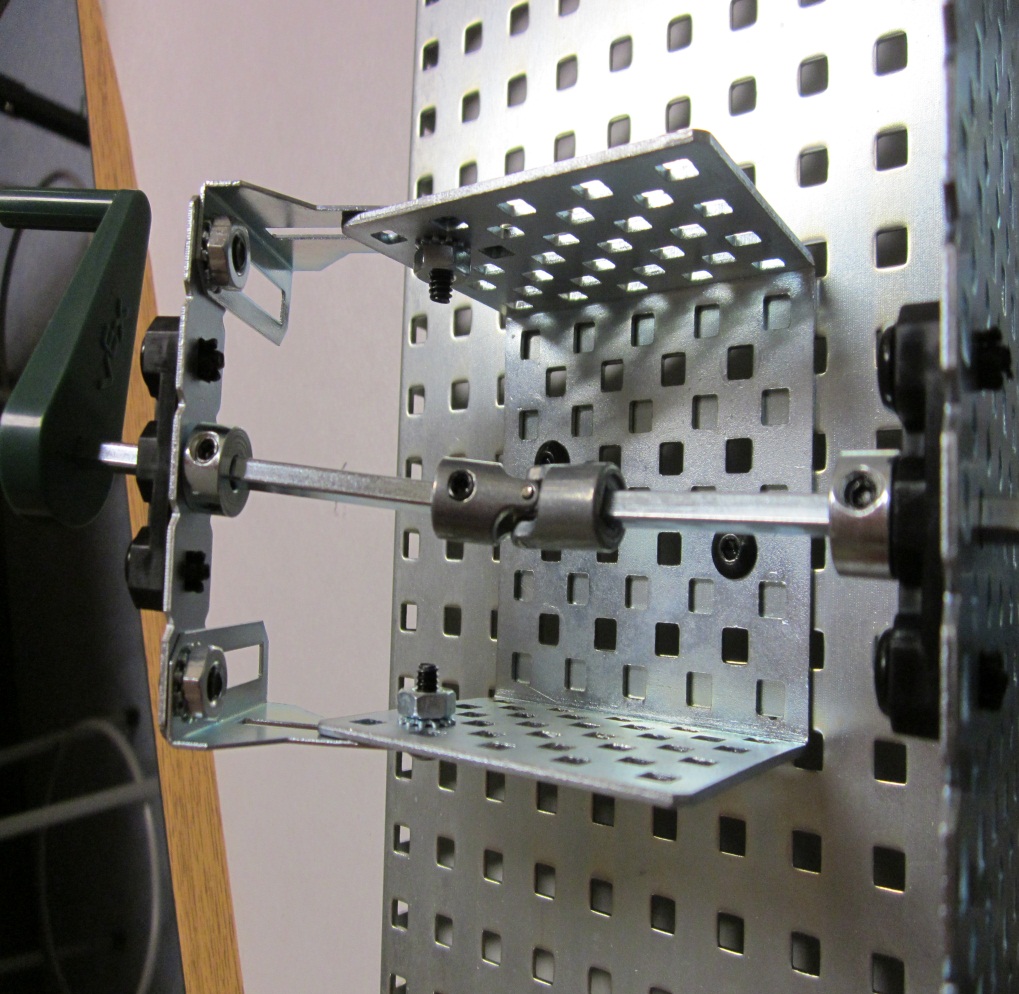 TOP
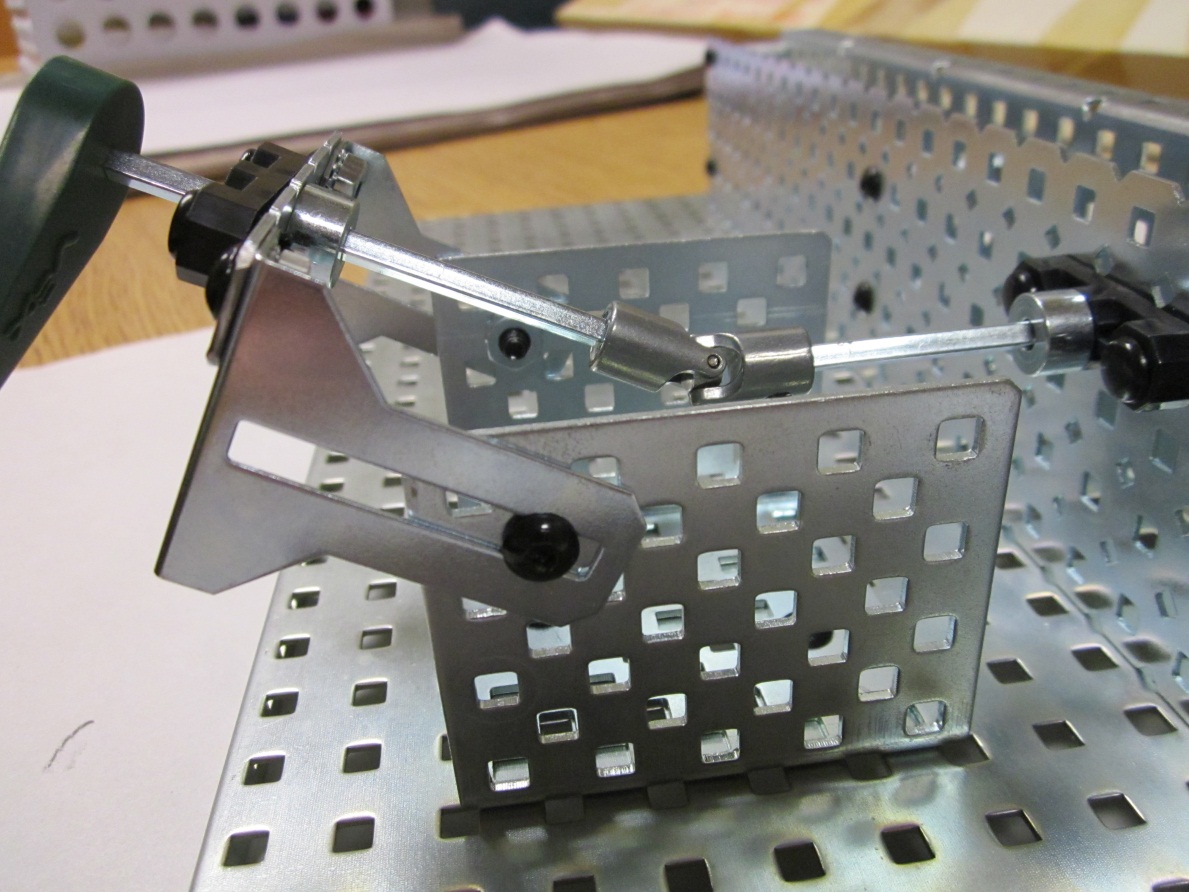 SIDE
Chain Drive
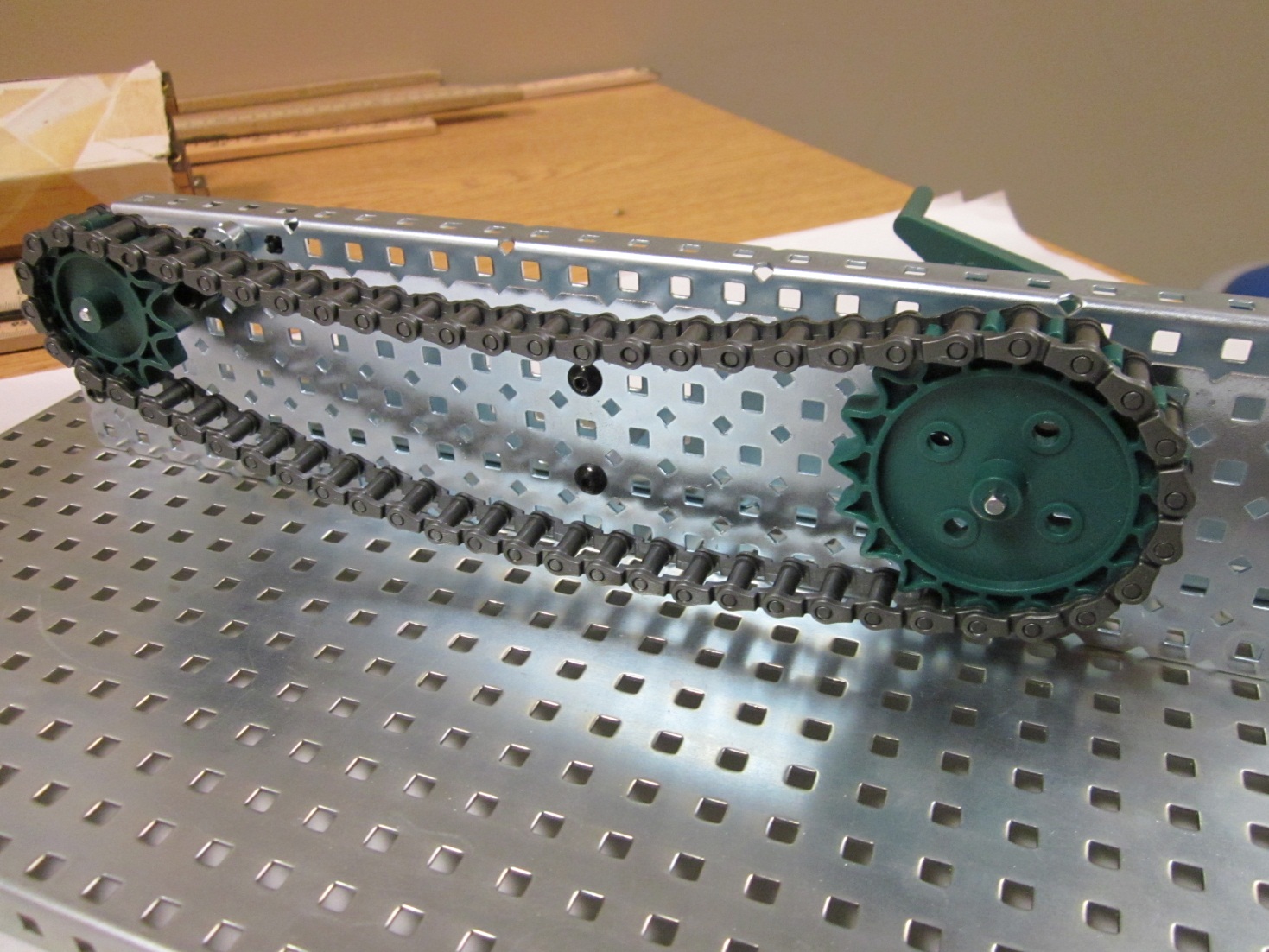 FRONT
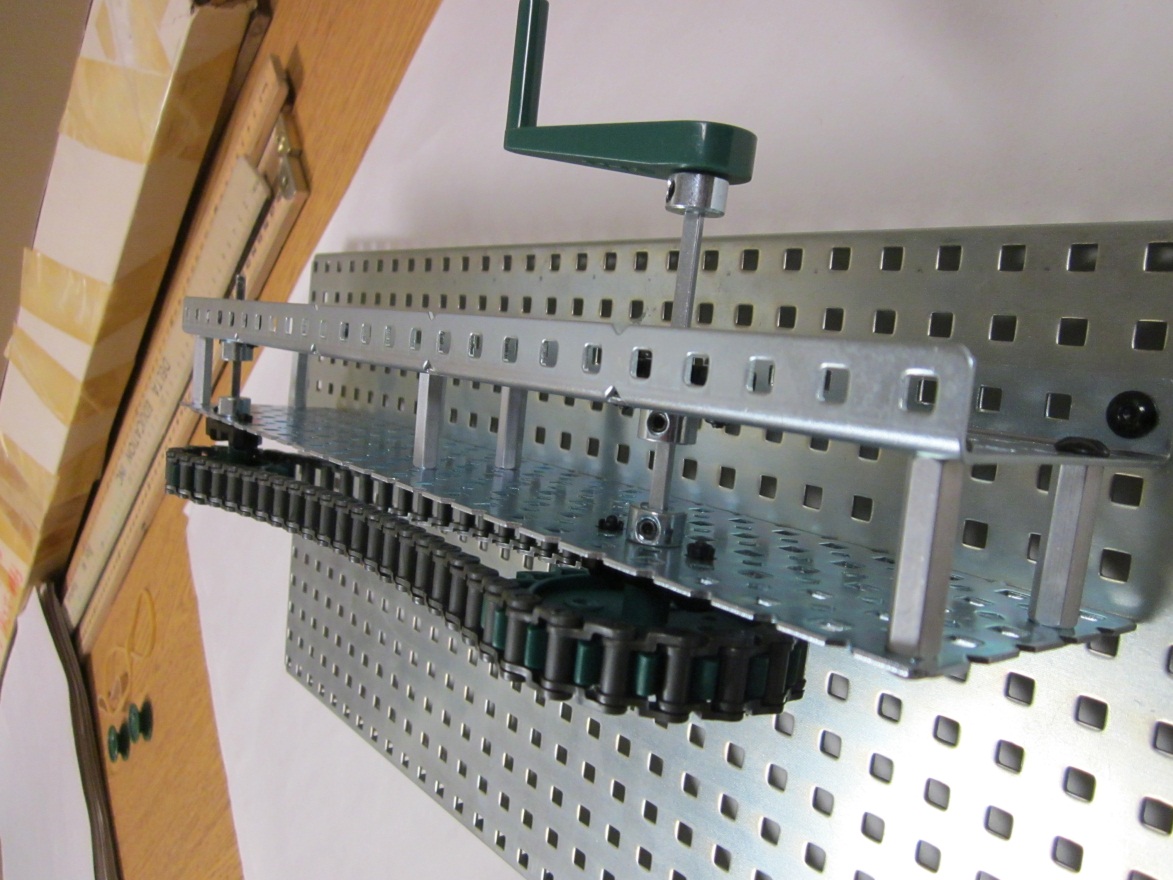 SIDE
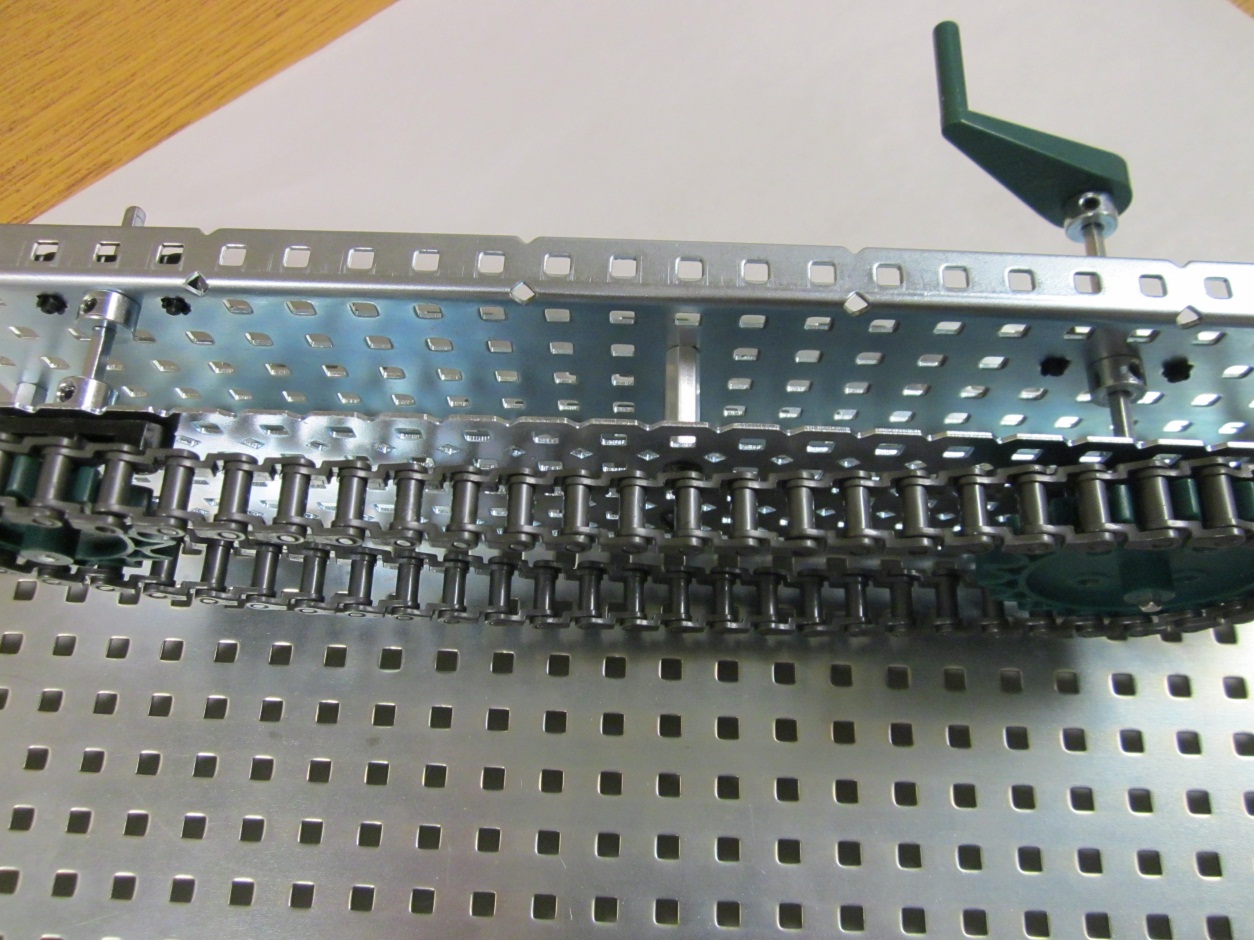 TOP
Belt Drive
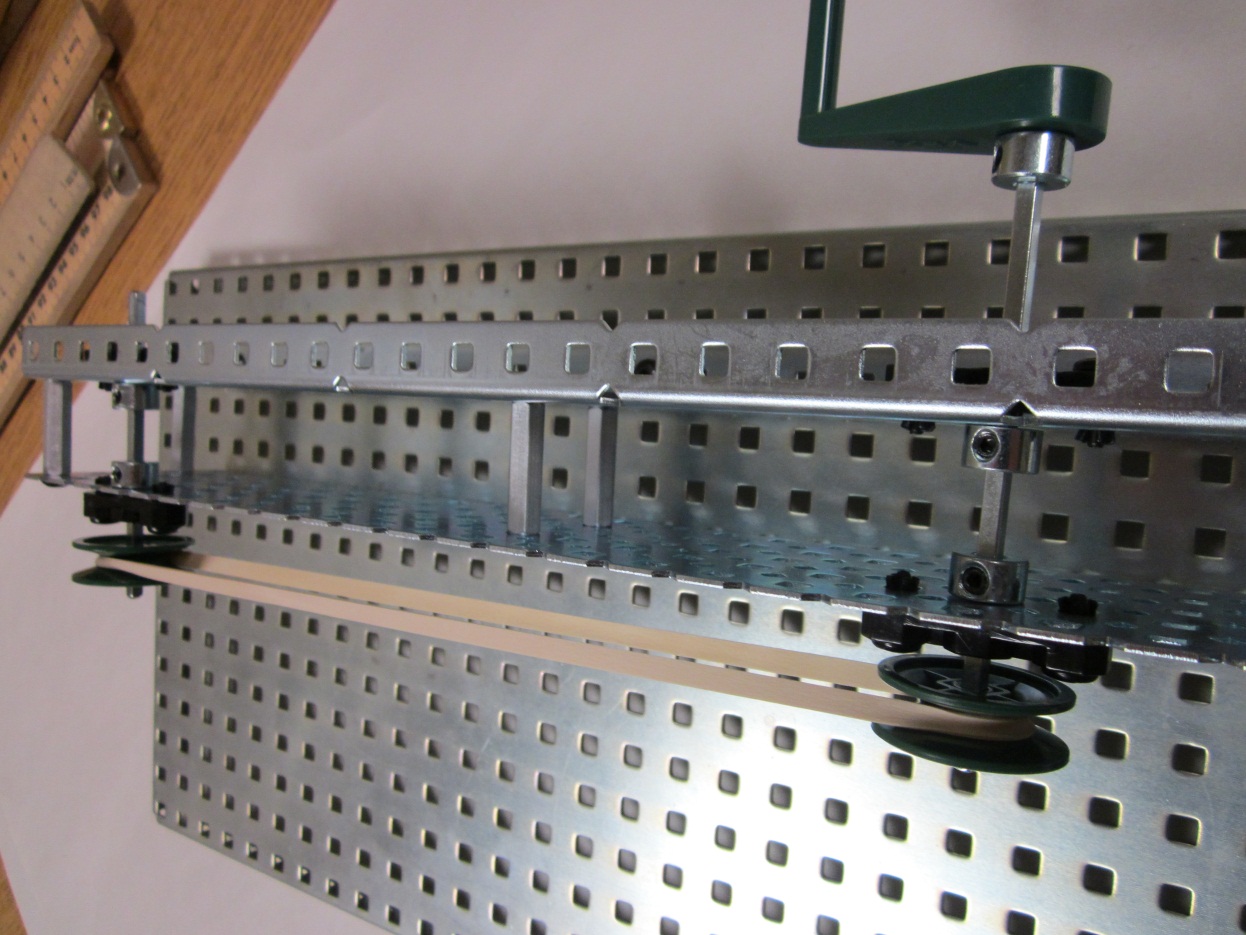 TOP
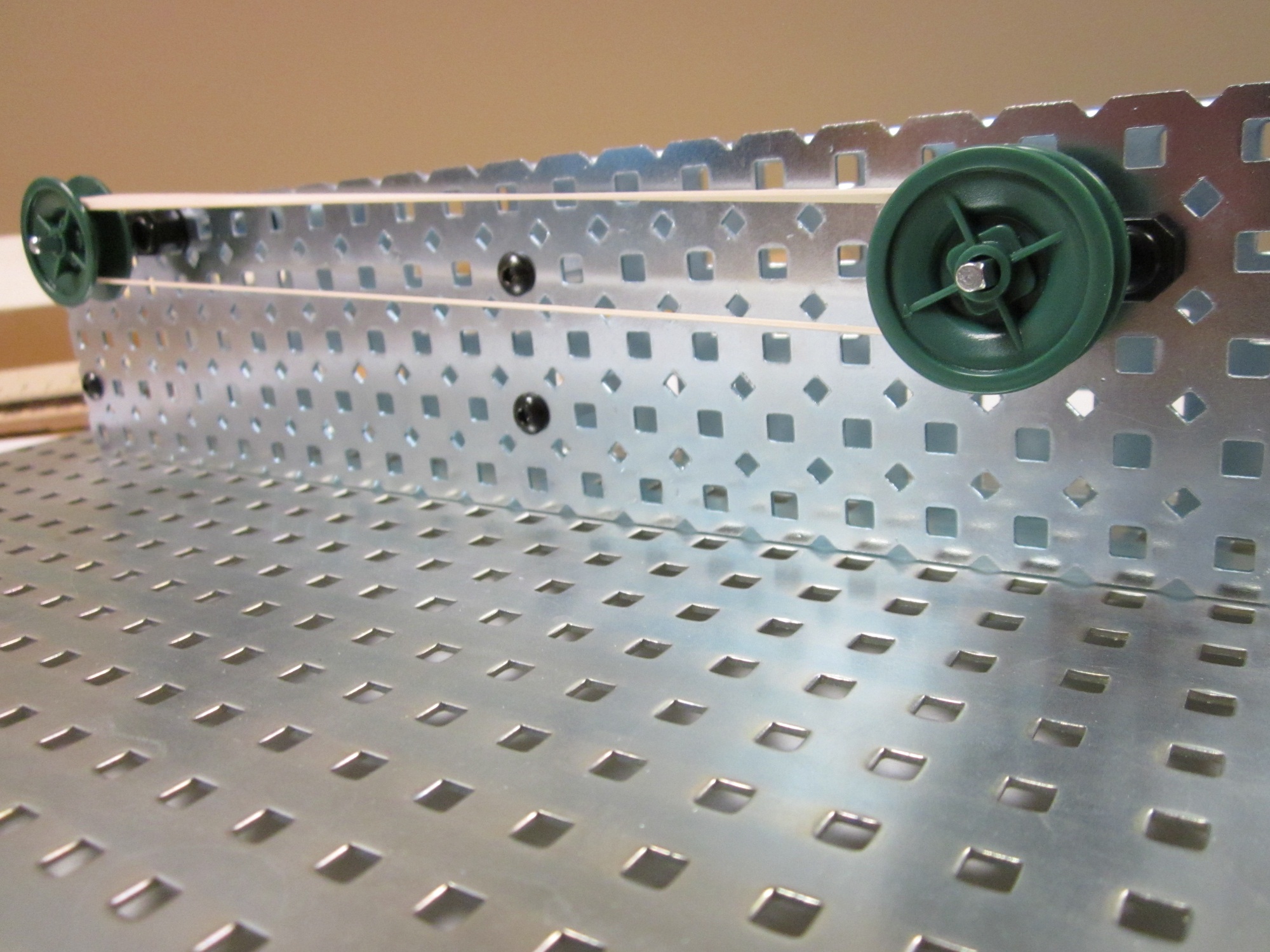 FRONT
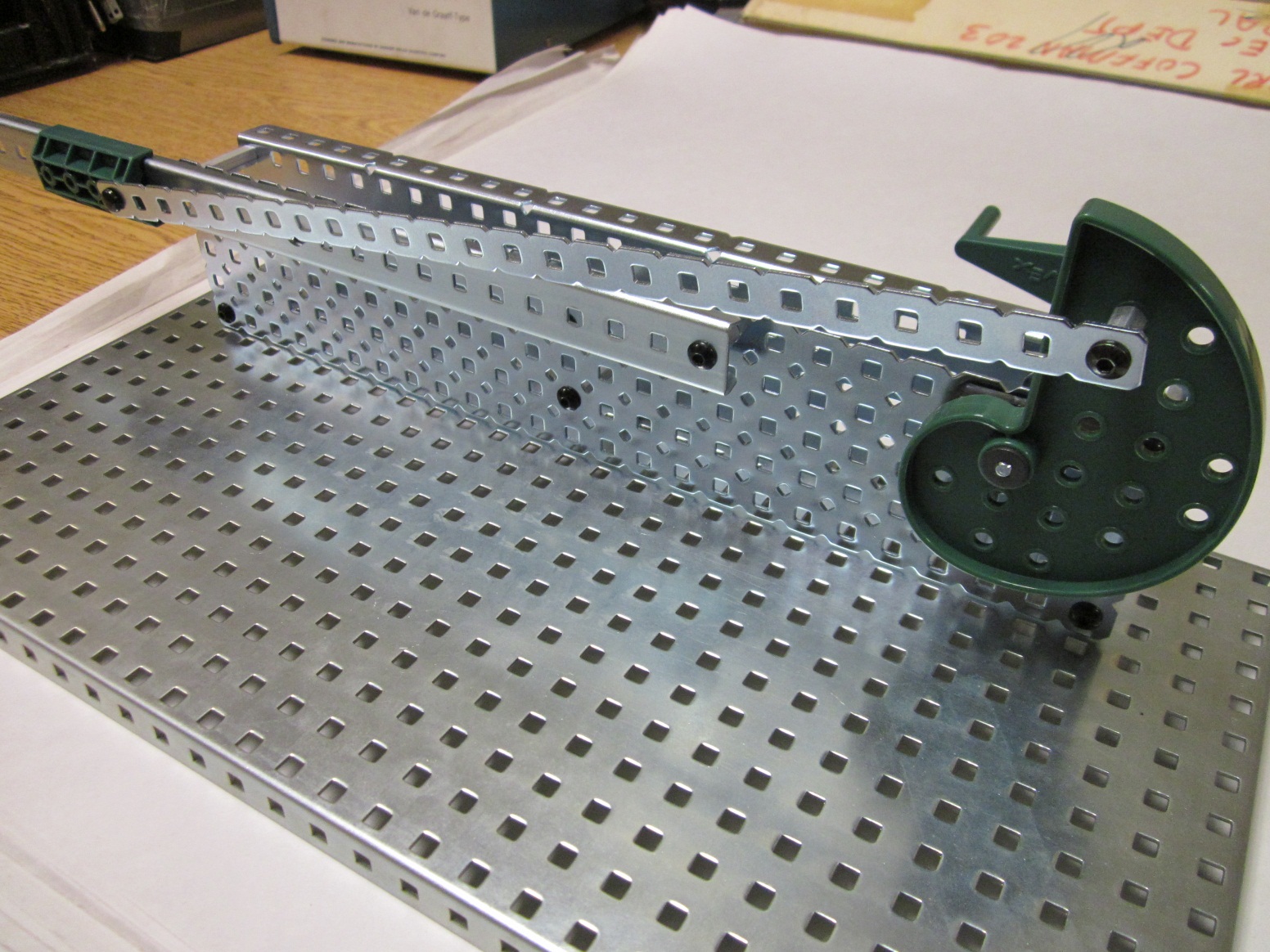 FRONT
Crank and Slider
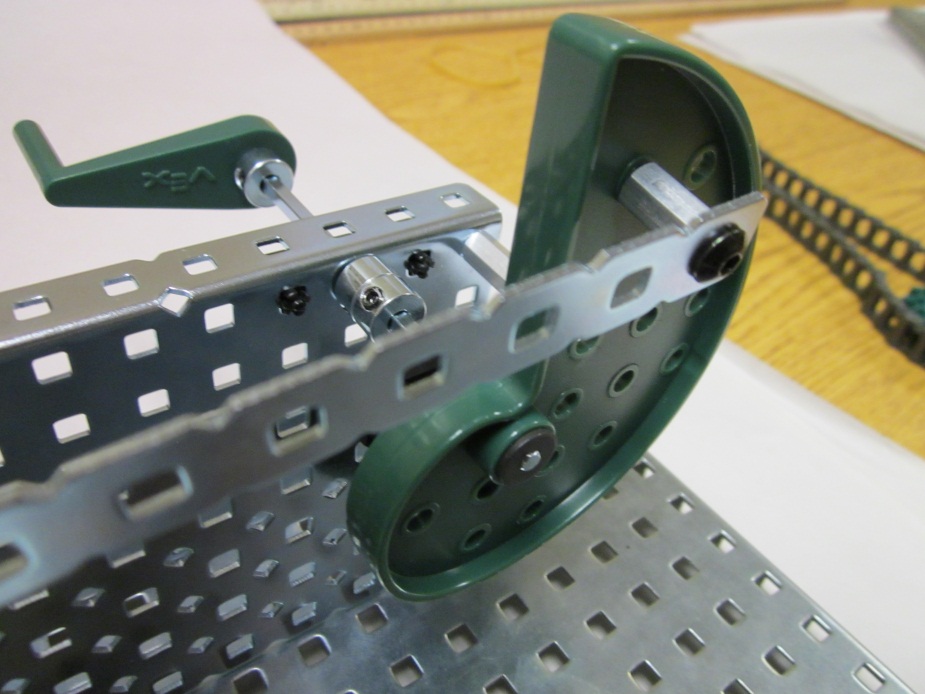 CRANK
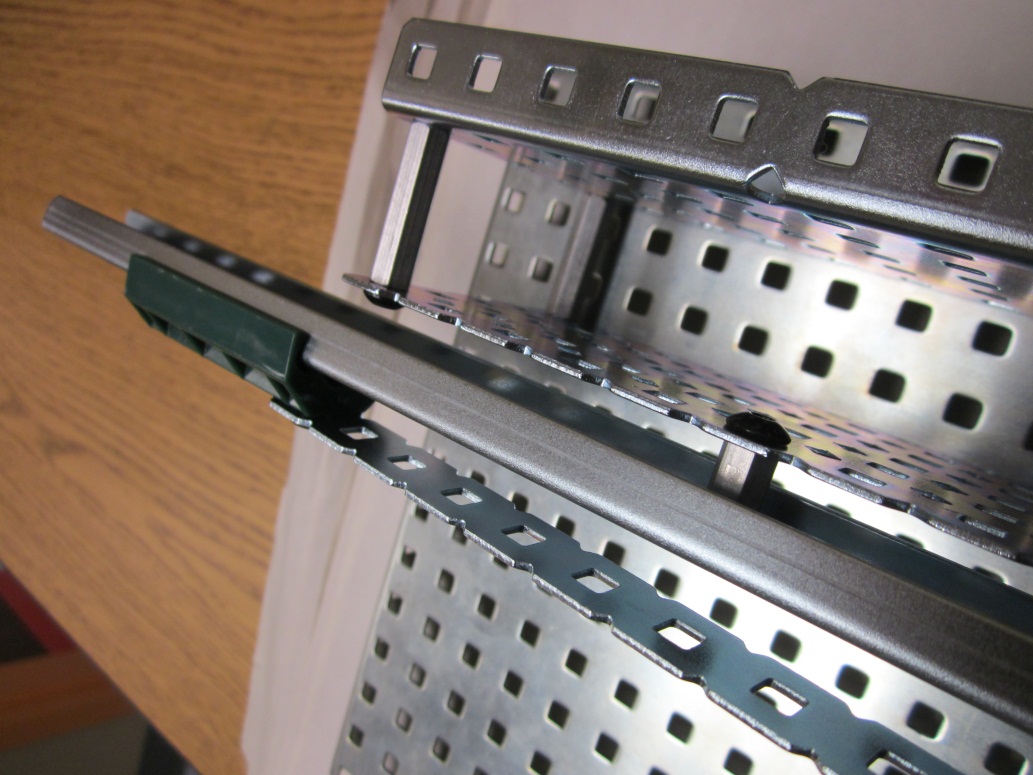 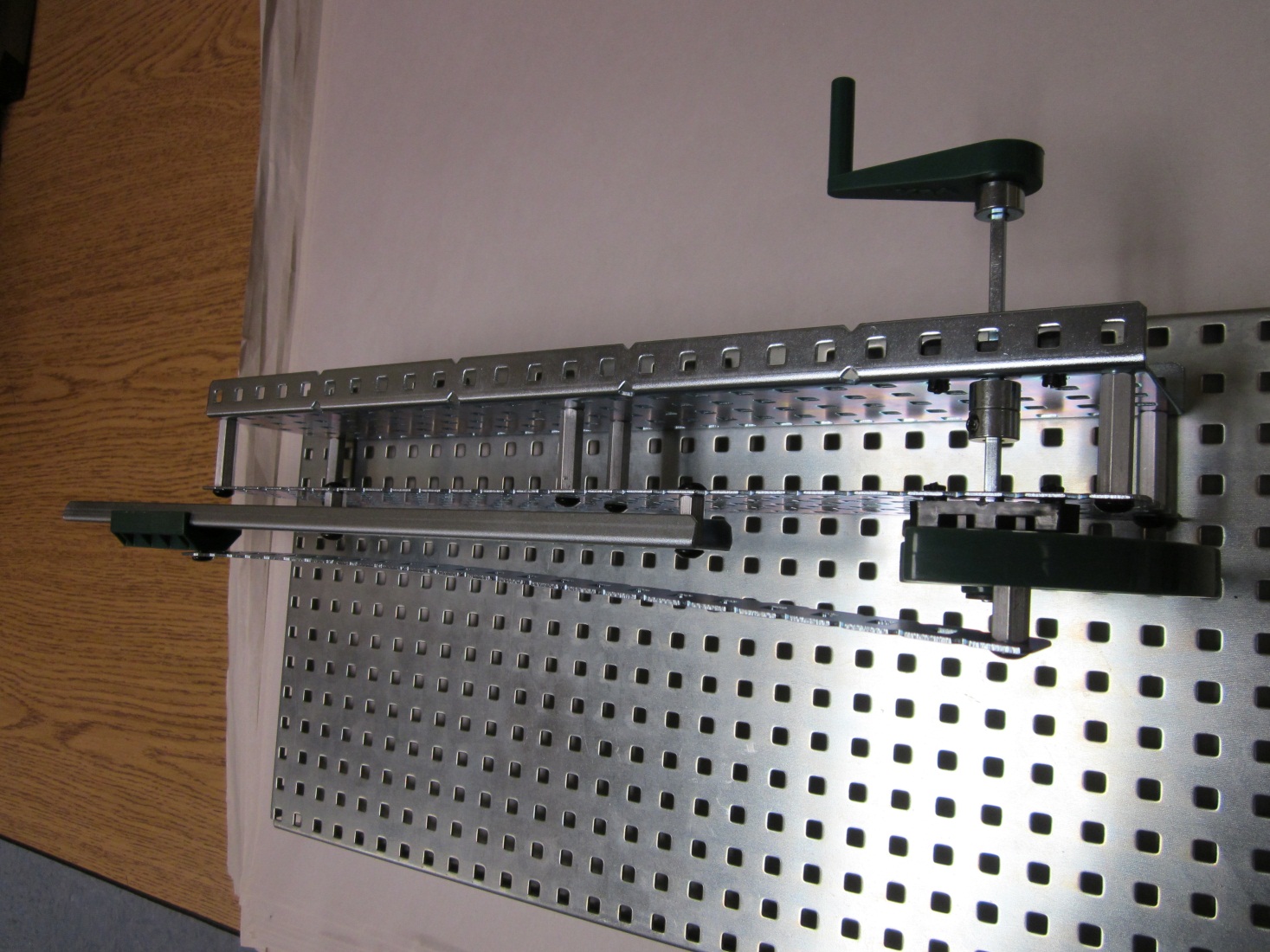 TOP
SLIDER
Cam and Follower
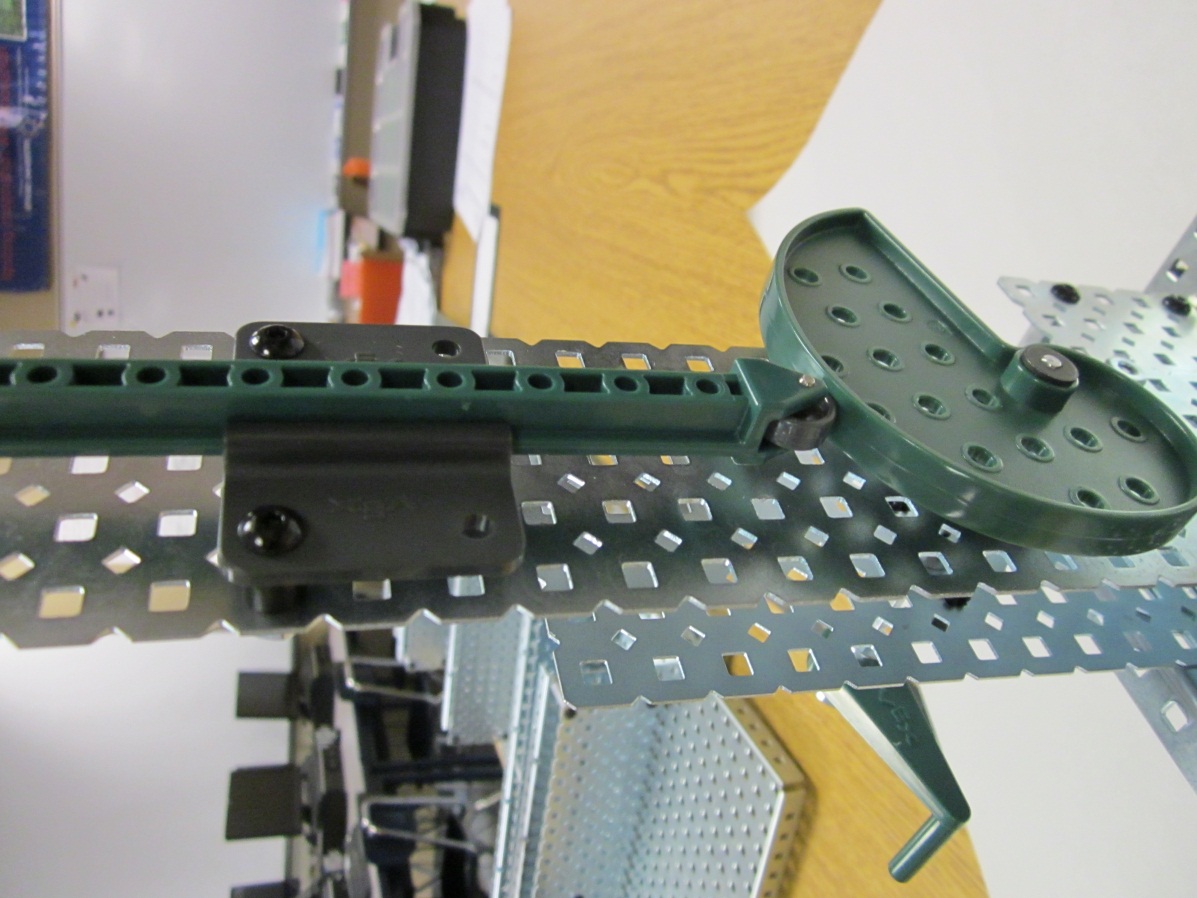 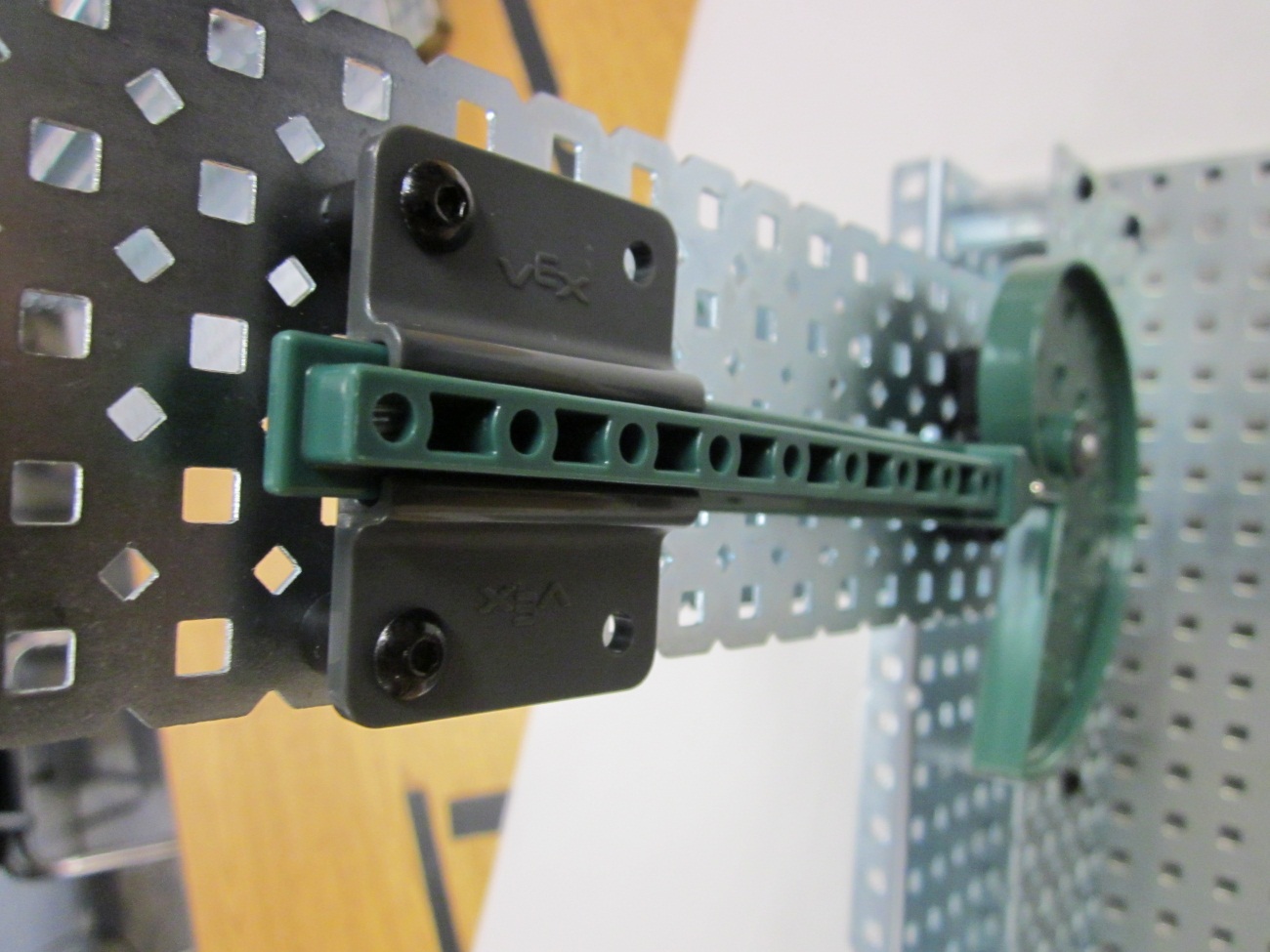 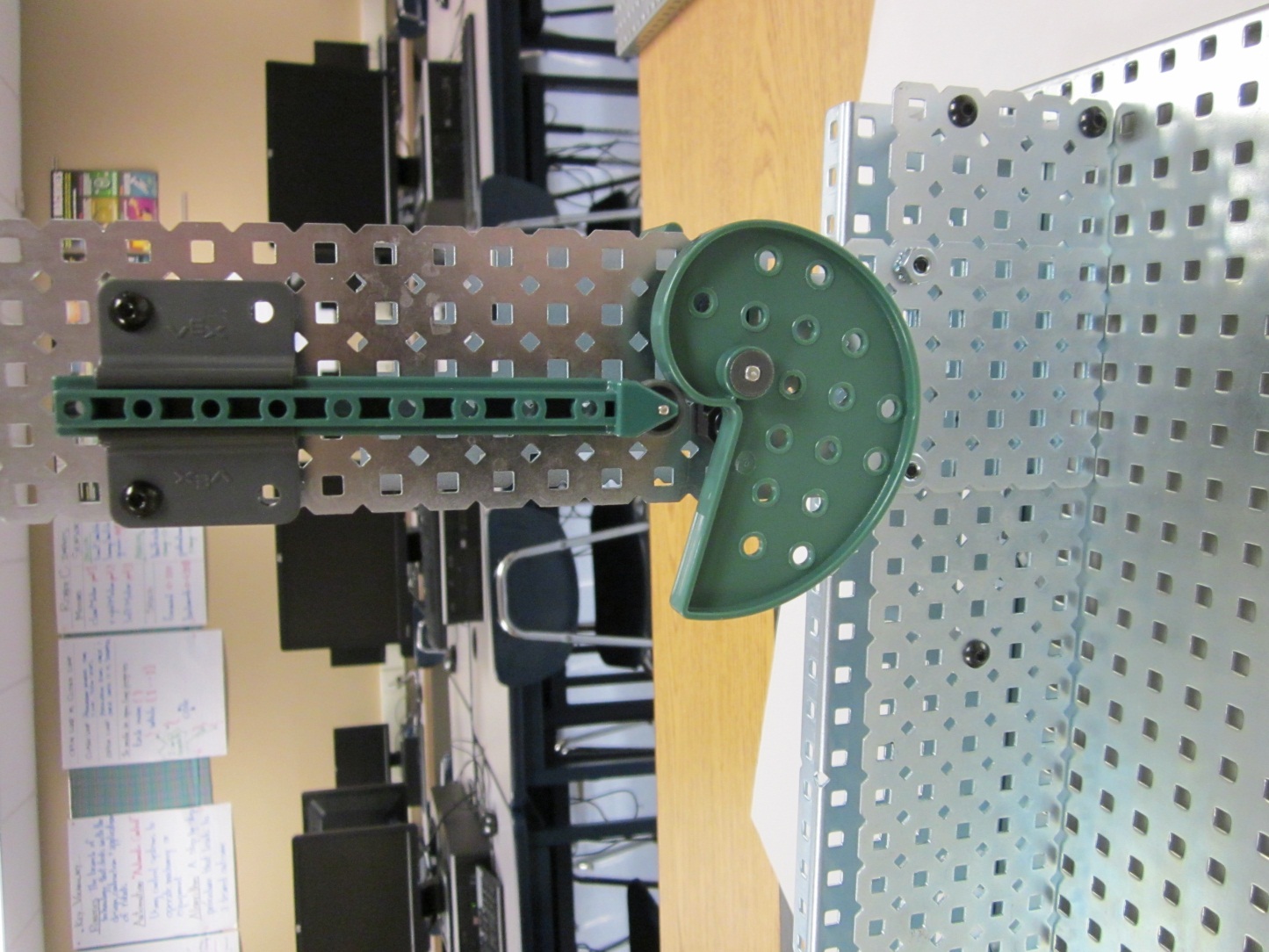 TOP
SIDE
FRONT
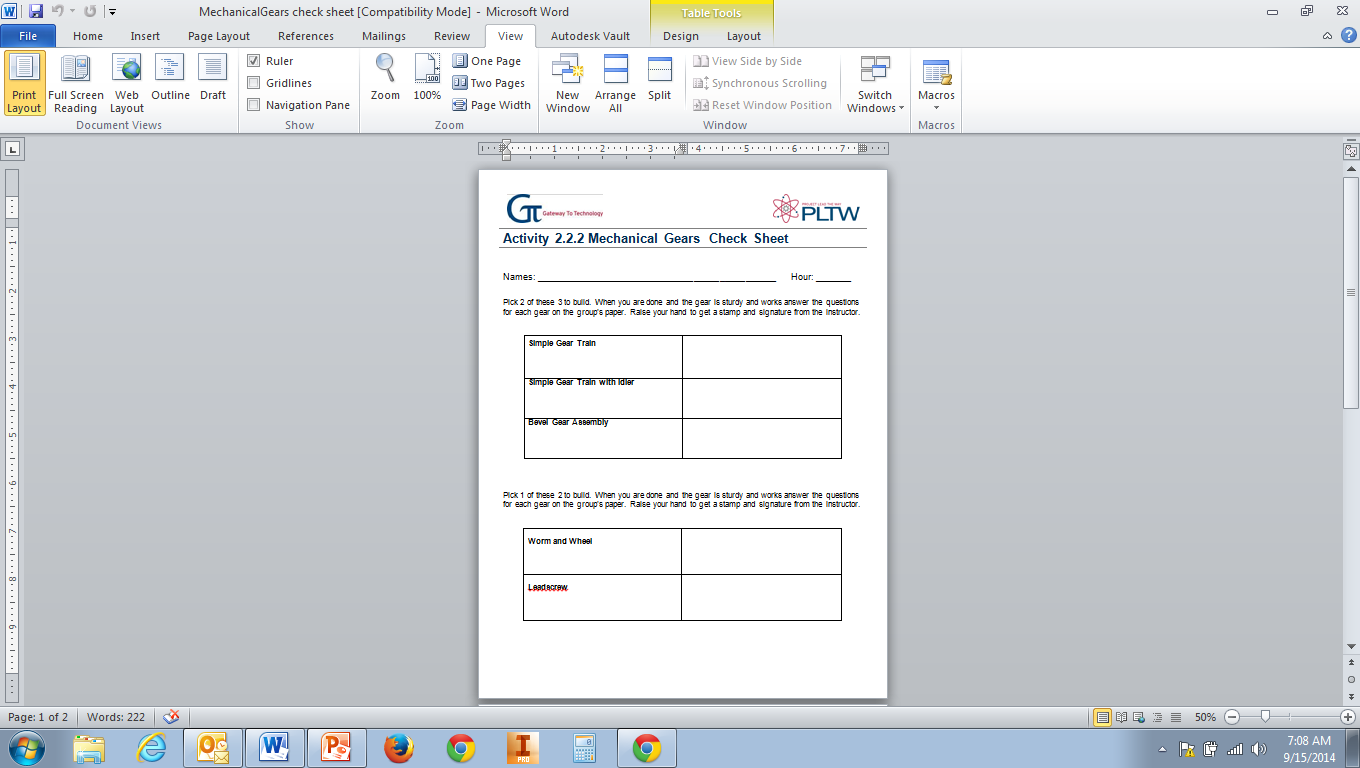 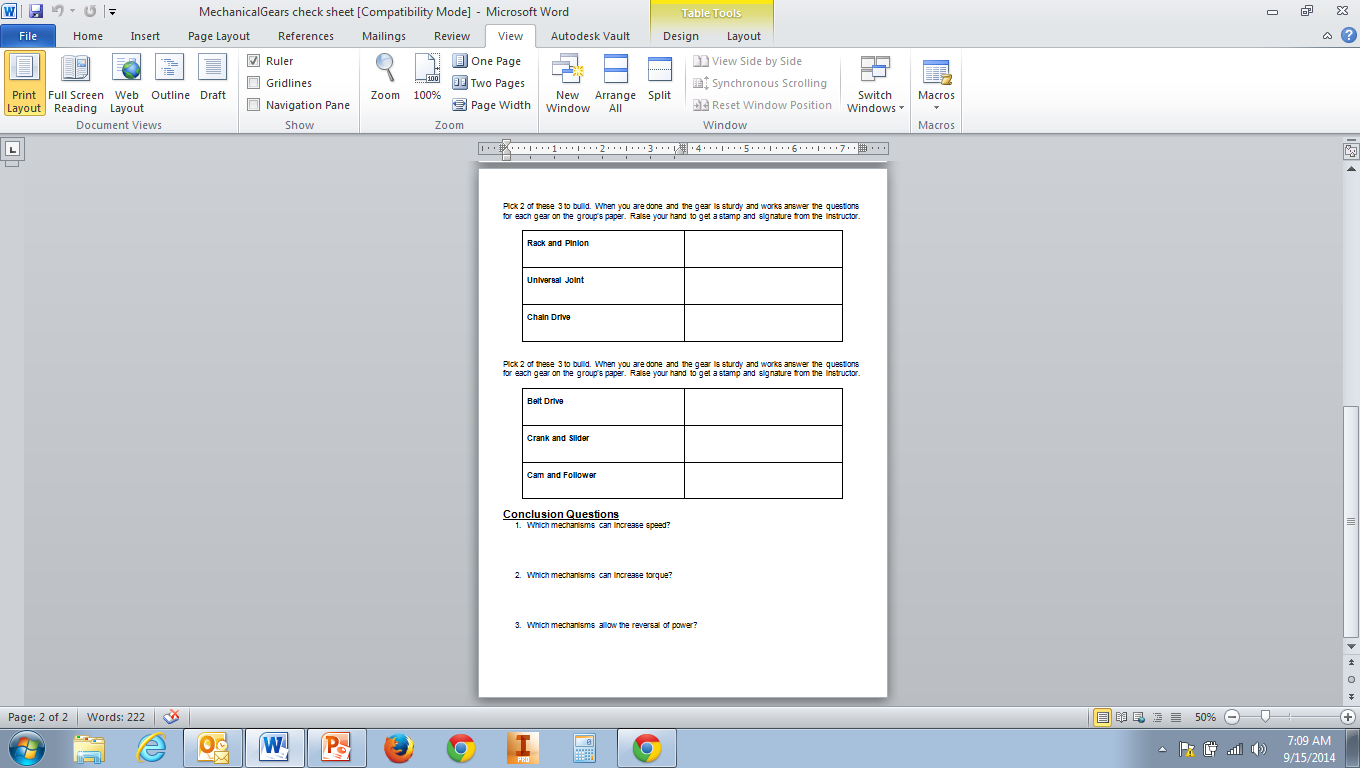 What to Build…
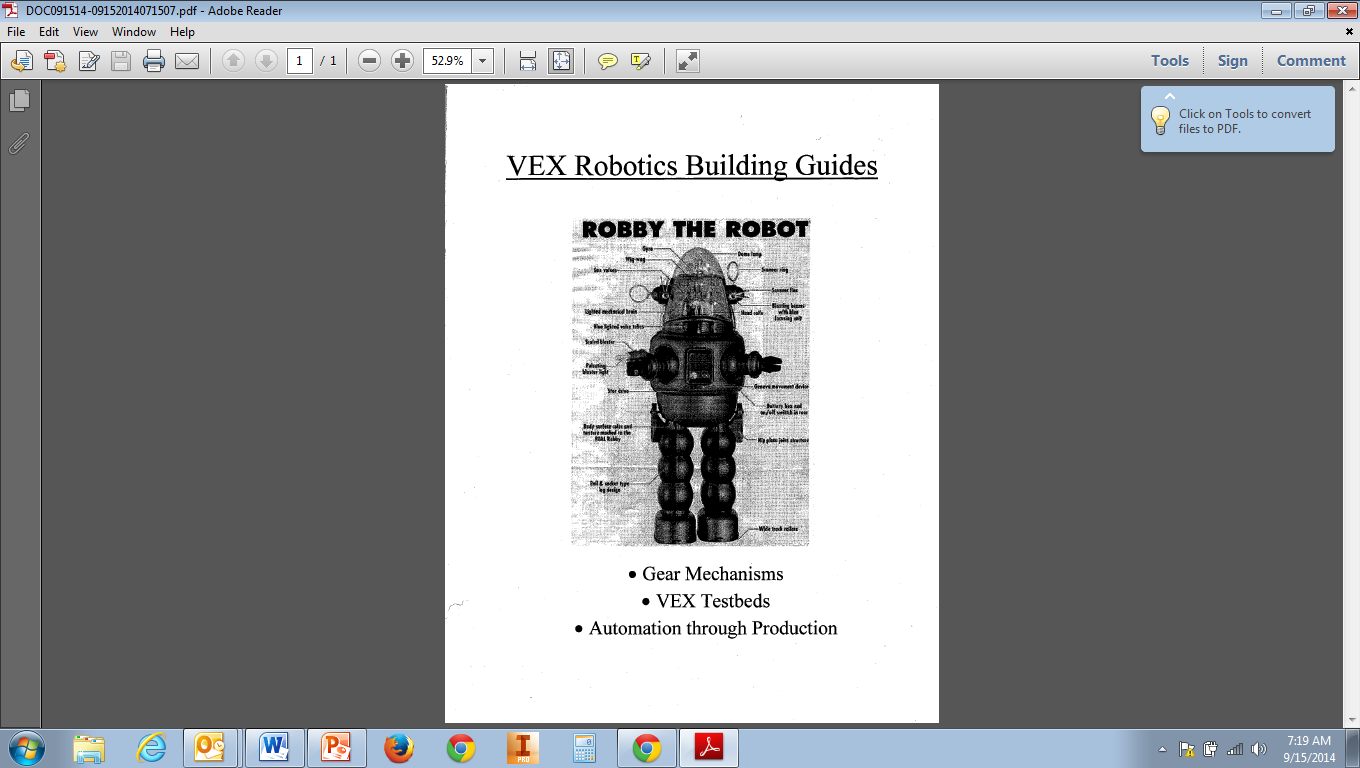 Use the building guide or the photos on Edmodo to build the gear mechanisms.
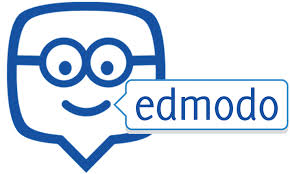